Positive
Classroom 
Behavioral 
Supports
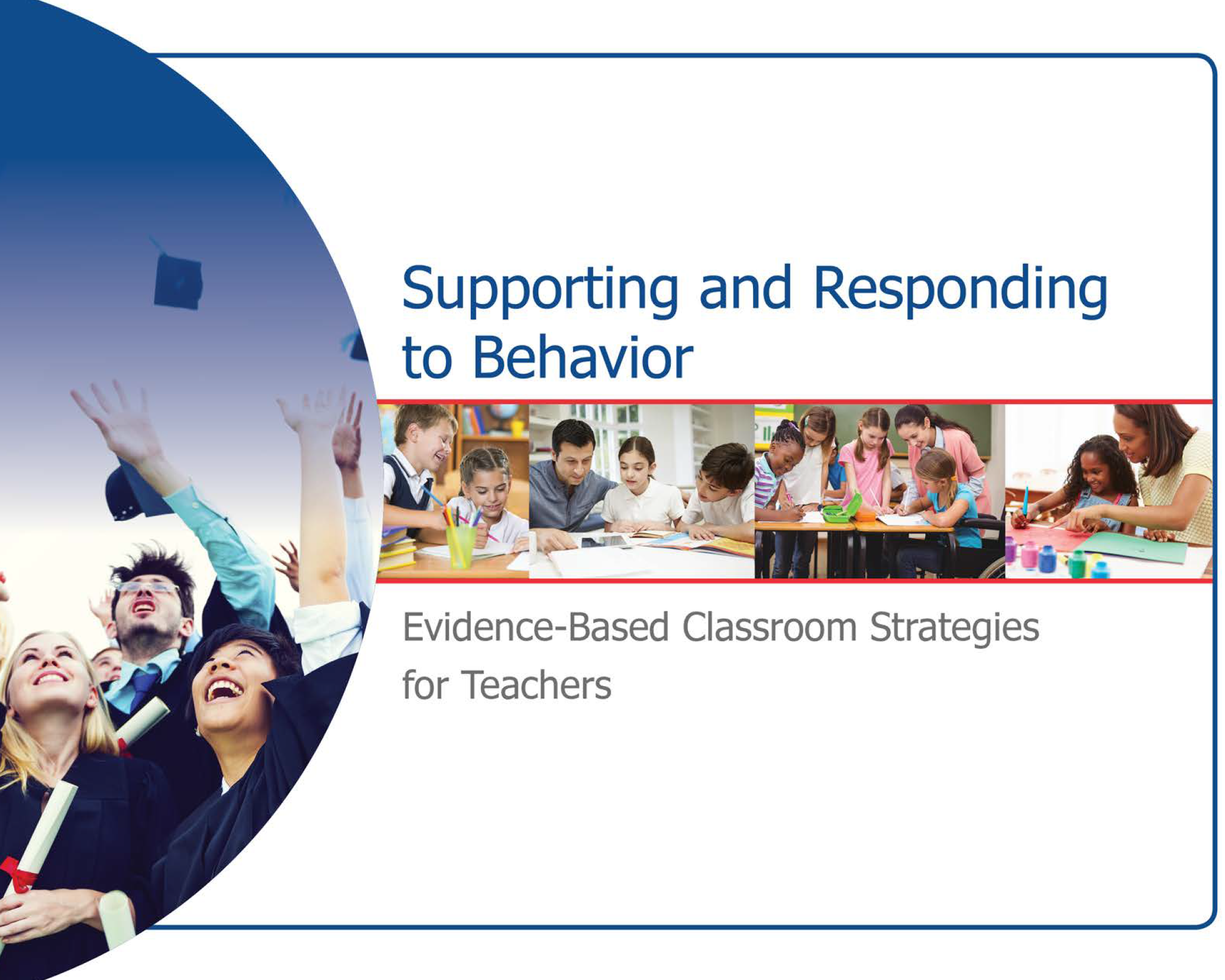 Supporting &
Responding to Behavior
Evidence-based Strategies for Classroom Teachers
PBIS Teacher 
Summer Academy
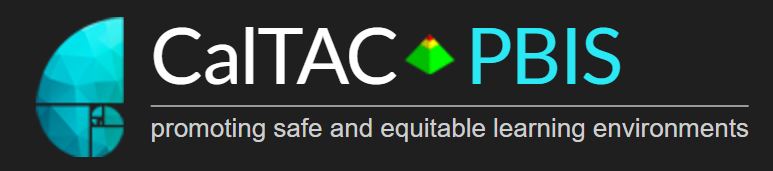 www.pbiscaltac.org
[Speaker Notes: Barb
Inside Cover
o change the  image on this slide, select the picture and delete it. Then click the Pictures icon in the placeholder to insert your own image.]
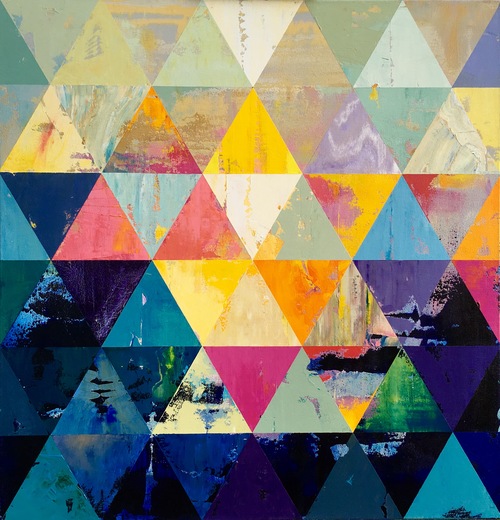 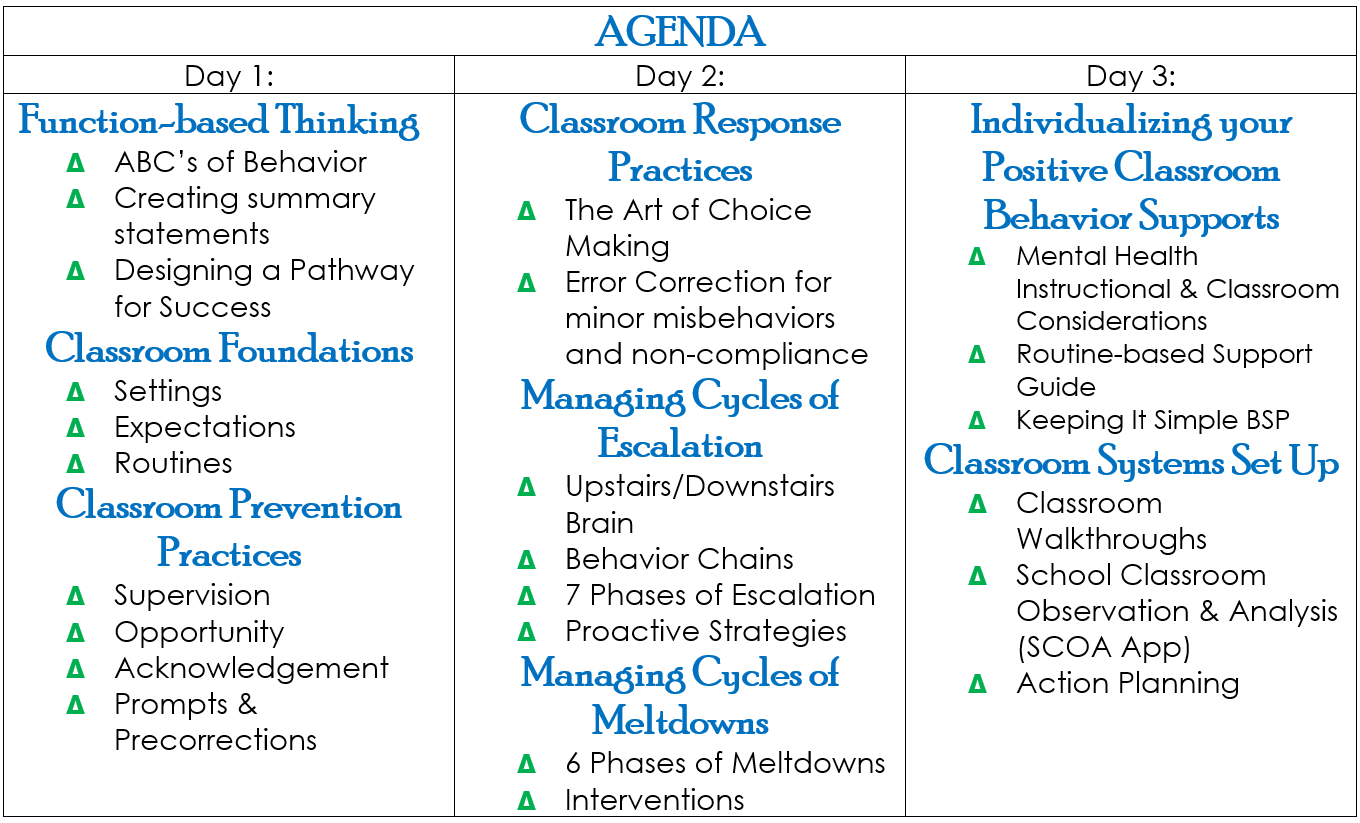 [Speaker Notes: Barb
Inside Cover of WB and Table Tent
Routine Based Supports: Practices you want to support, simple behavior support plan focuses on support in early education classrooms
Decision-Making Guide:  Responding and Supporting Document
Classroom Walkthroughs:  system of how you will support each other
SCOA:  tool for you to get feedback on a practice you are targeting]
AGENDA-Day 1

PCBS Overview
MTSS-Behavior Framework
Function-based       Thinking
ABC’s of Behavior
Classroom Foundations
Settings, Routines, Expectations
Prevention Practices
Supervision, Acknowledgements, Engagement, Precorrections/Prompts
Positive
Classroom 
Behavioral 
Supports
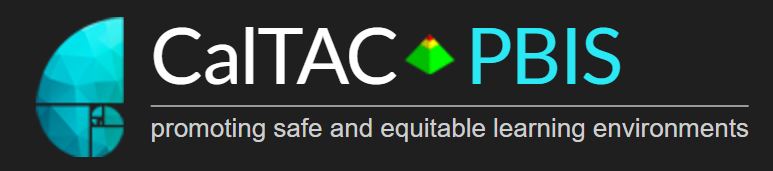 www.pbiscaltac.org
[Speaker Notes: Barb]
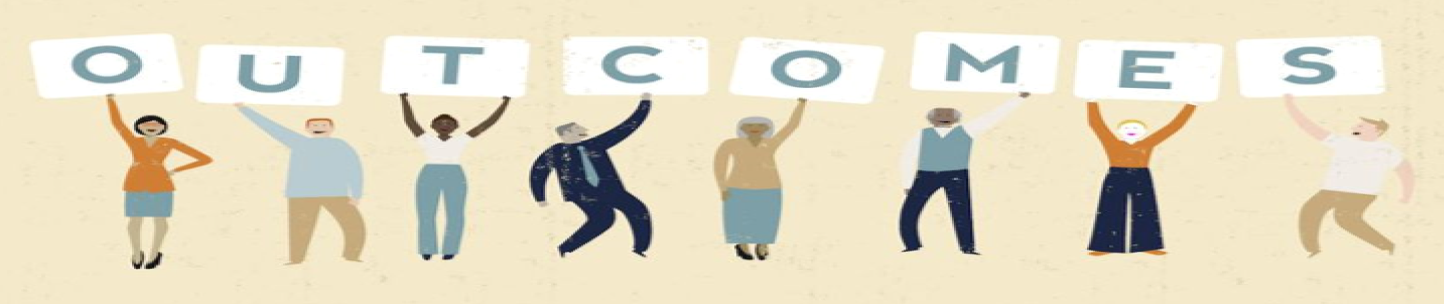 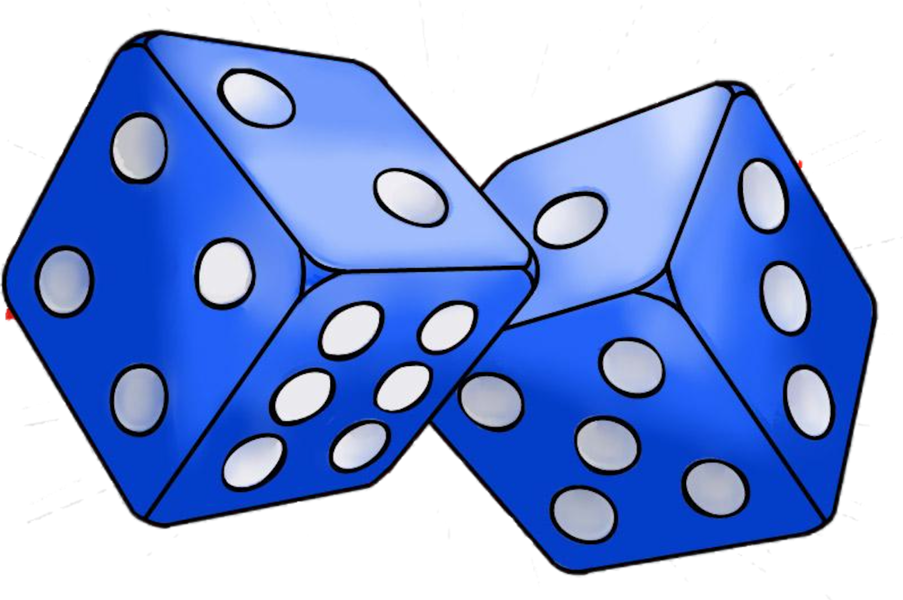 Given today’s agenda:  
1 We are excited to share…2  Something new we hope to learn…3  We would like to have a deeper understanding of …4  We would like to feel …5  We want to experience…6  We are hoping to leave today with…
[Speaker Notes: Kathy:  Agenda on Table Tent/give non-examples:  Share out and give feedback
Barb:  Record each table tent outcome on a large poster paper with blue square and create closing reflections]
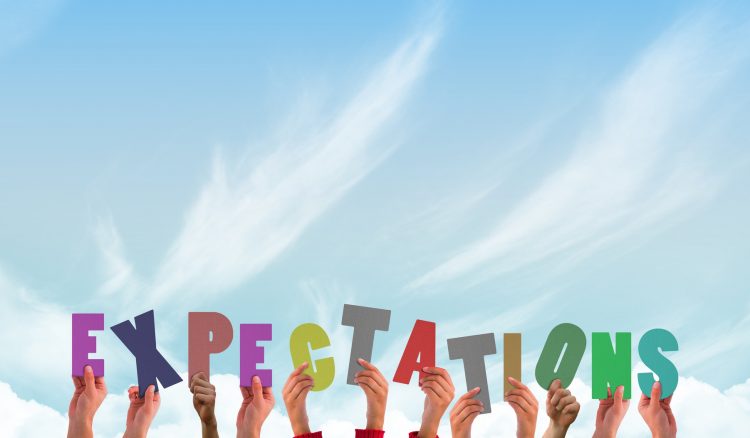 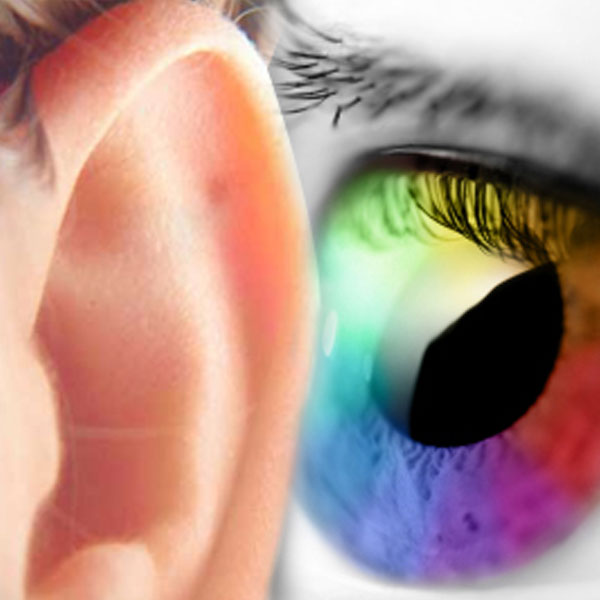 OPERATIONAL 
DEFINITIONS
[Speaker Notes: Barb: Operationalize on Table Tent-relate to SW PBIS and Classroom PBIS Matrix]
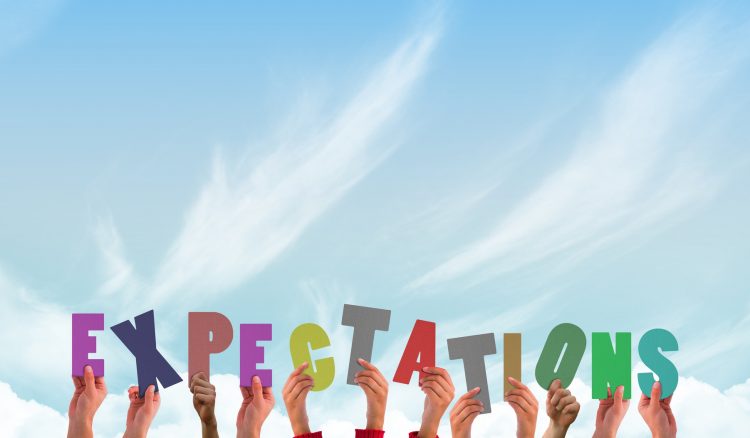 Positive
Classroom 
Behavioral 
Supports
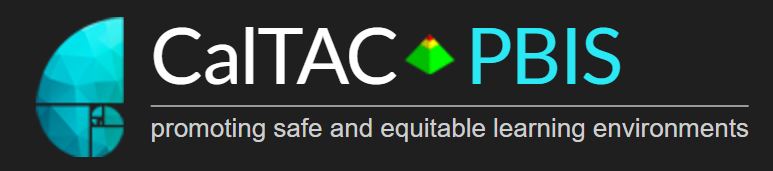 www.pbiscaltac.org
[Speaker Notes: Barb]
Tier 3
Tier 2
Tier I
MultiTieredSystems of Support
Behavioral    Framework
[Speaker Notes: Kathy
FB-Thinking at all tiers
T1 Example
T2 Example
T3 Example]
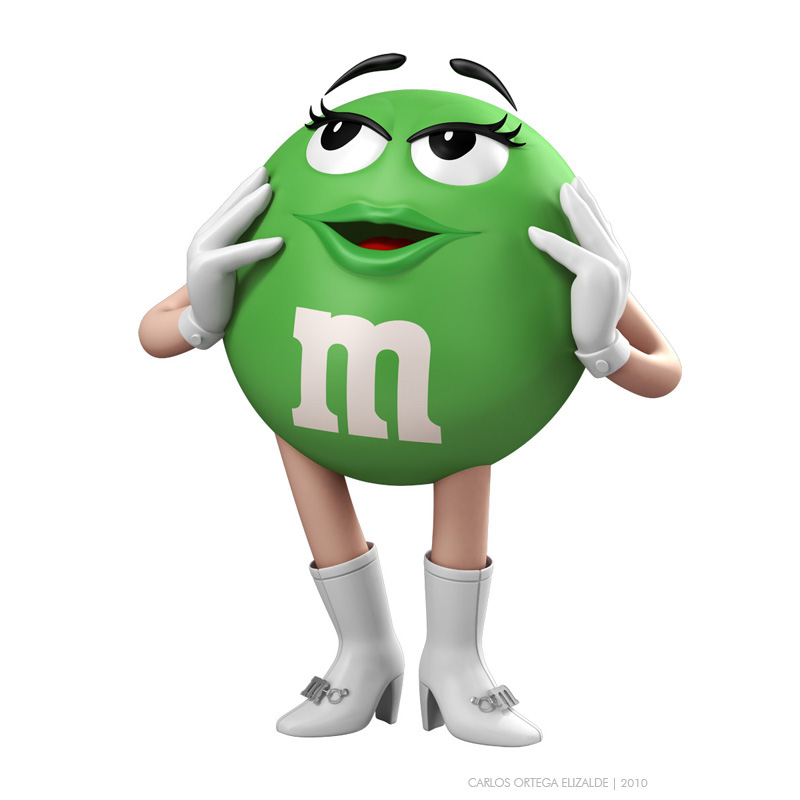 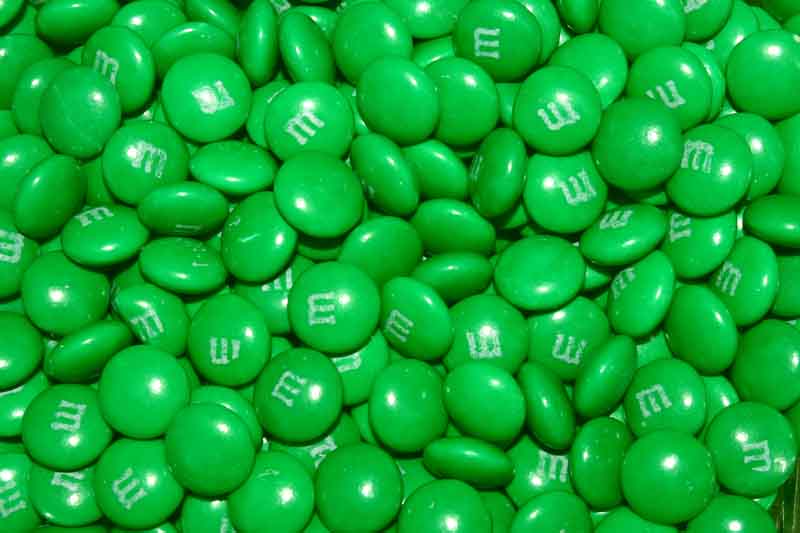 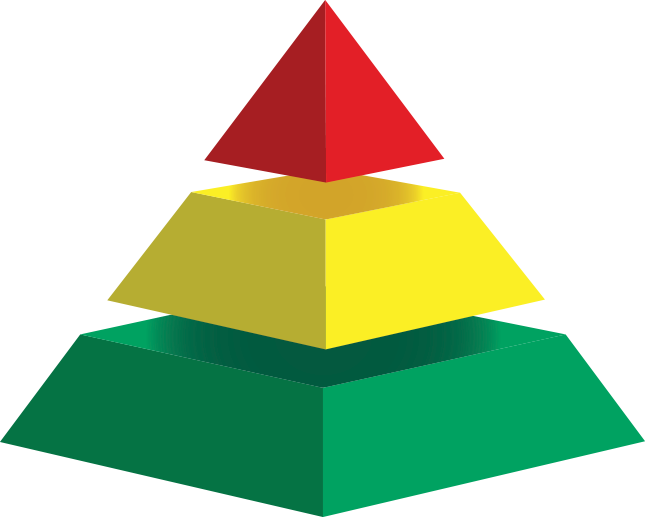 When PBIS is implemented EFFECTIVELY,
80%+ will respond to Tier 1 supports without additional interventions.
[Speaker Notes: Overview page 3:  SectionALL/Inclusive of everyone – ratio of students to adults]
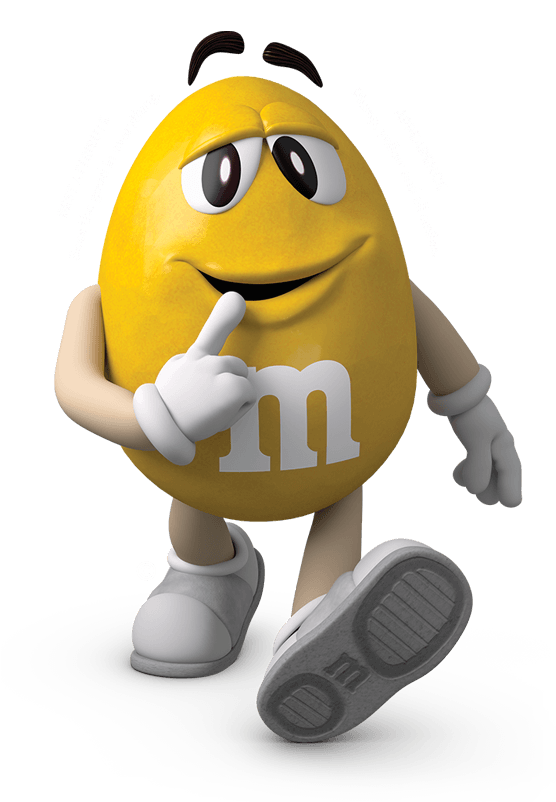 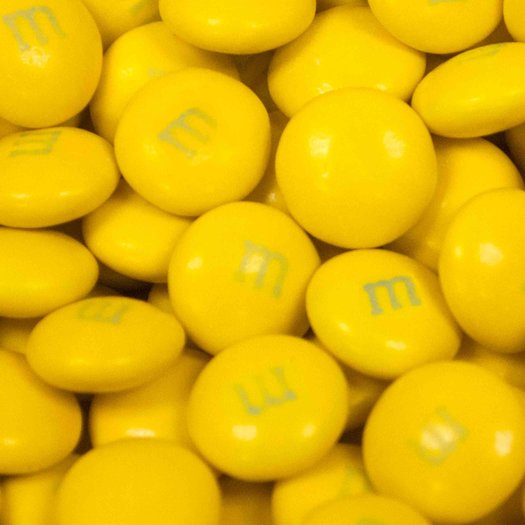 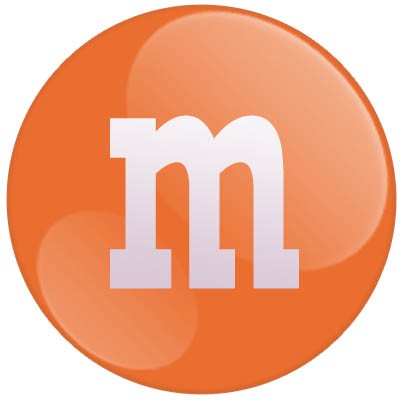 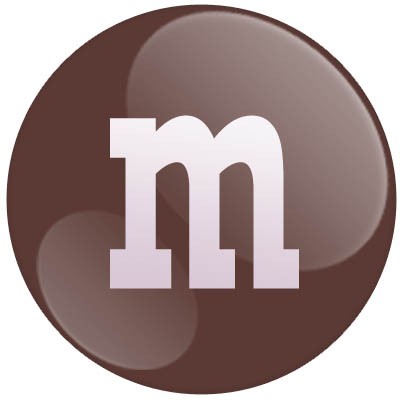 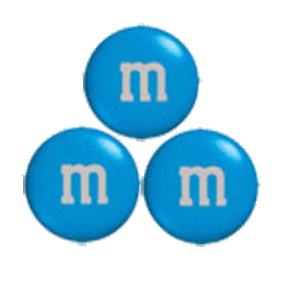 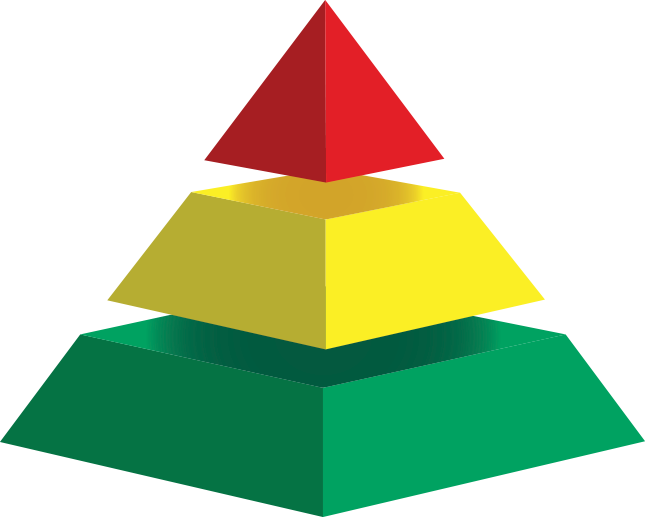 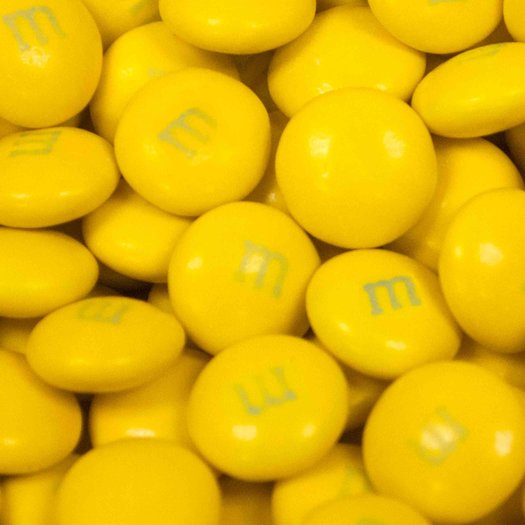 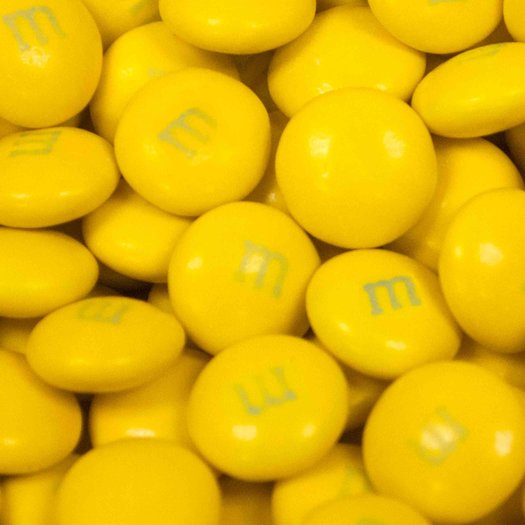 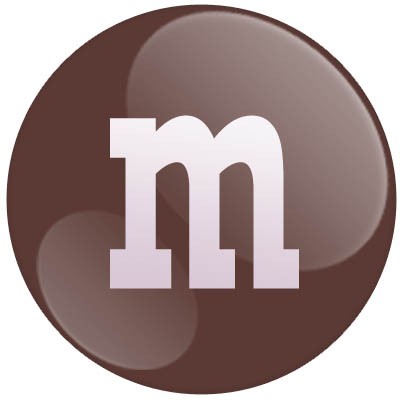 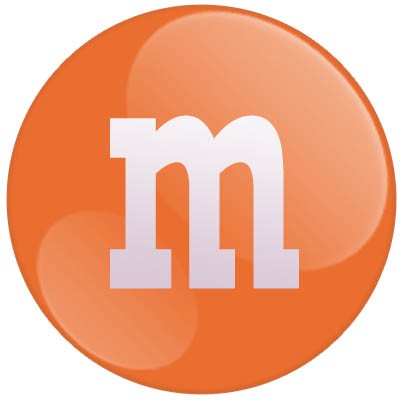 When PBIS is implemented EFFECTIVELY,
10-15% will require Tier 2 interventions.
[Speaker Notes: Groups of students / ratio of interventions to coordinators]
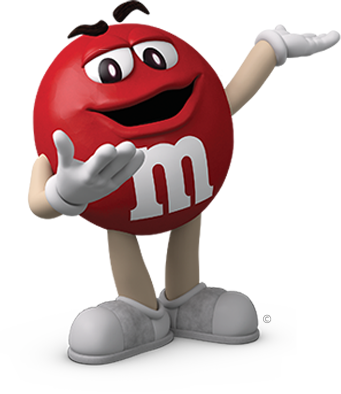 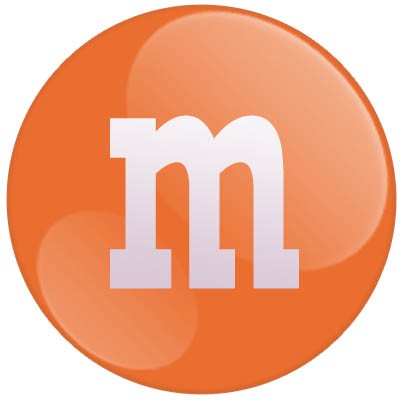 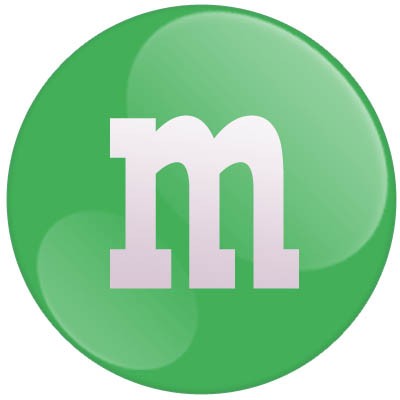 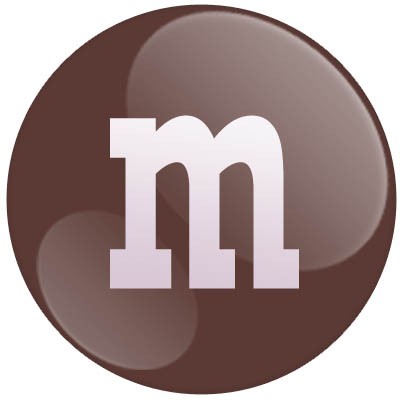 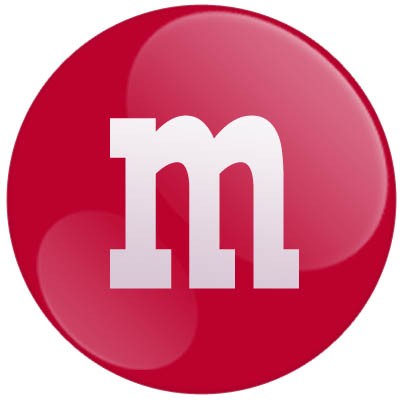 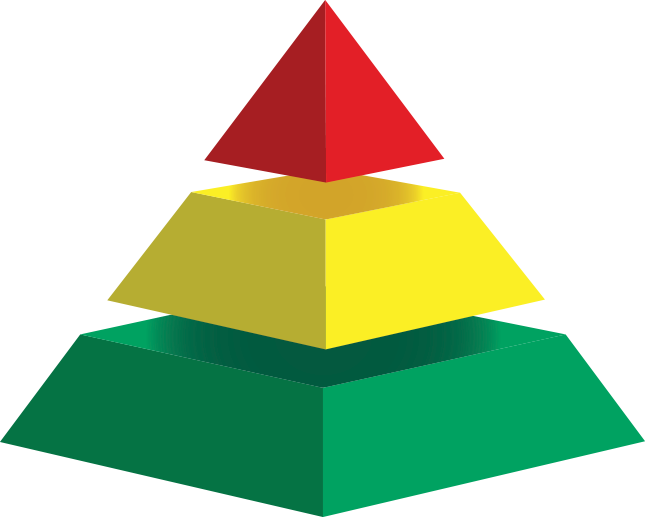 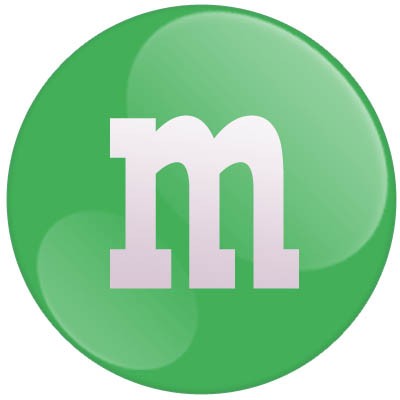 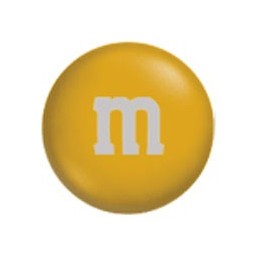 When PBIS is implemented EFFECTIVELY,
5% may require Tier 3 level
 of interventions.
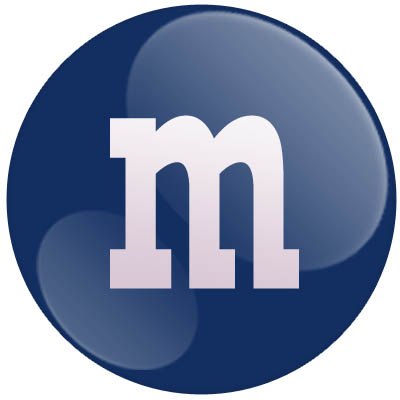 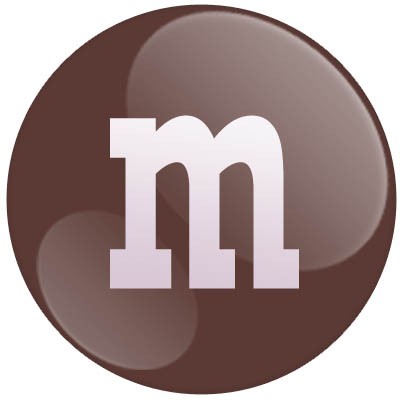 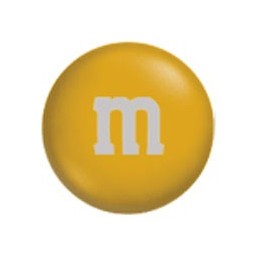 [Speaker Notes: One student with multiple adults.]
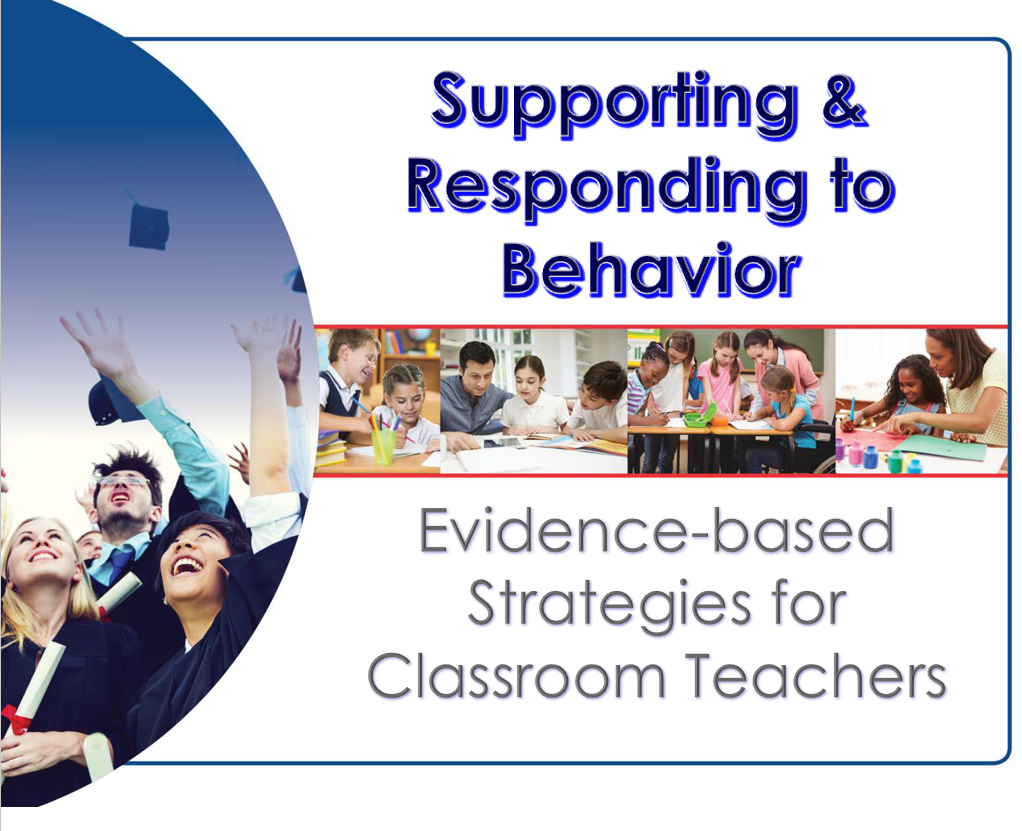 FOUNDATIONS
Settings
Routines
Expectations
PREVENTION 
PRACTICES
Supervision
Opportunity
Acknowledgement
Prompts/Precorrections
RESPONSE 
PRACTICES
Error Correction
Additional Response Practices
This technical assistance document was adapted from the PBIS Technical Brief on Classroom PBIS Strategies written by: Brandi Simonsen, Jennifer Freeman, Steve Goodman, Barbara Mitchell, Jessica Swain-Bradway, Brigid Flannery, George Sugai, Heather George and Bob Putman, 2015.
[Speaker Notes: Barb:  Overview Section page 1 of WB 
Who has heard of PBIS, keep standing if implementing SW-PBIS 
If not, still able to implement Classroom evidence-based strategies
As we (County/Nation) move forward with MTSS-PBIS you will be ahead of the game]
What are some challenging Externalizing behaviors?
 
What are some challenging 
Internalizing behaviors?
 
What are some positive classroom supports that might reduce the likelihood of 
challenging behaviors?
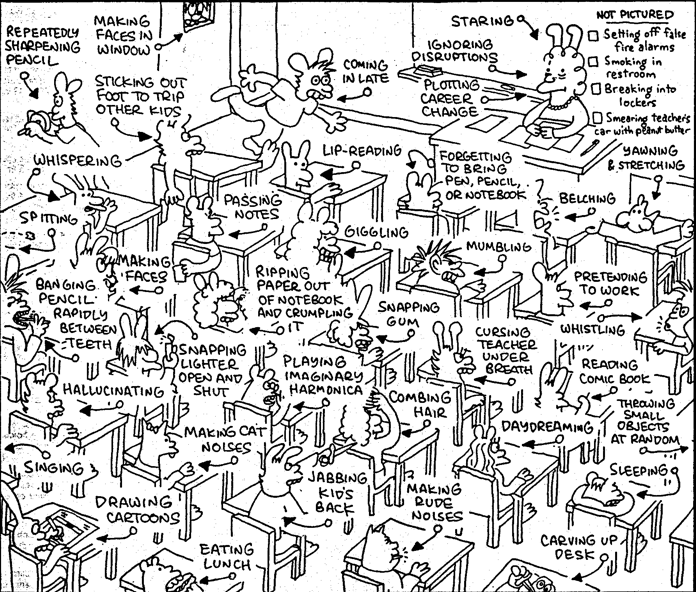 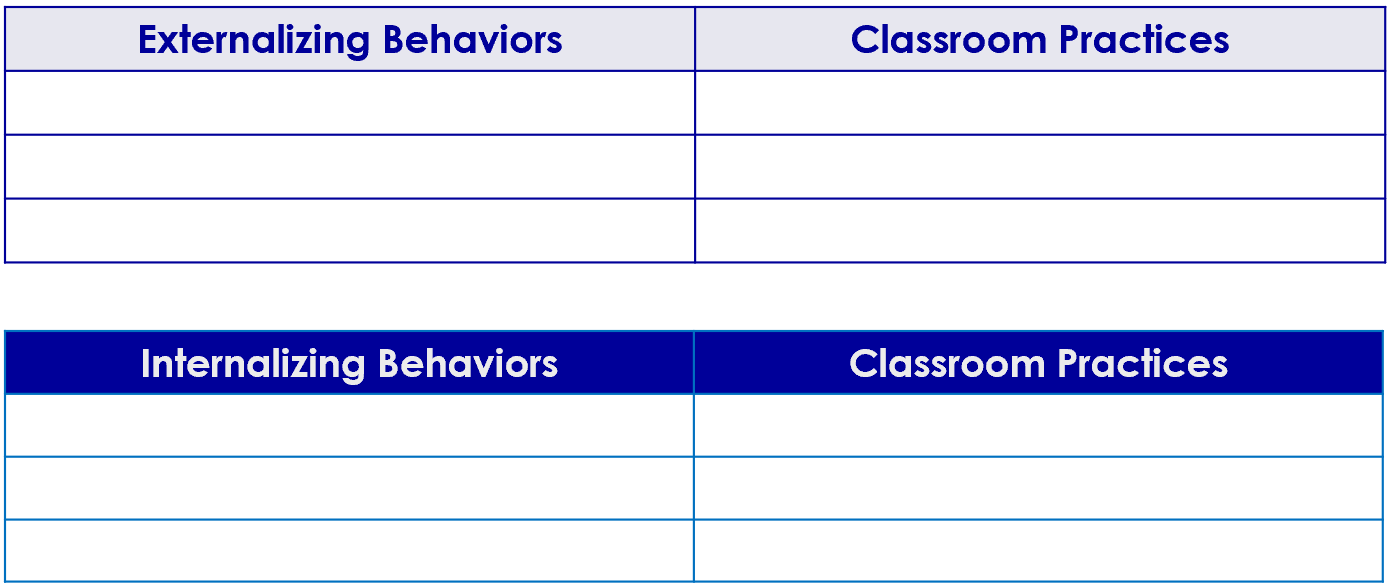 [Speaker Notes: Barb:  list as many as want on LARGE STICKIE, pick one classroom practice you want to share with the group.
Now pick one of the behaviors and pick one to determine a classroom practice you would use?  
10 minute conversation 
Internalizing:  low activity level, shy, not interacting with peers, avoiding or withdrawn, play alone, fearful manner, not participating, unresponsive, not standing up for self
Externalizing:  Aggressive, argue, forcing submission of others, defiance, out of seat, non-compliance, tantrums, disturbing others, stealing, non rule follower]
“…the key to successful 
classroom management is prevention of problems 
before they start, 
not knowing how to deal with problems after they have begun.”
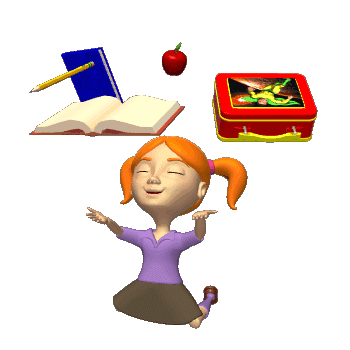 [Speaker Notes: Barb what you do when you don’t know-just spinning around and whatever you have in our toolbox you grab]
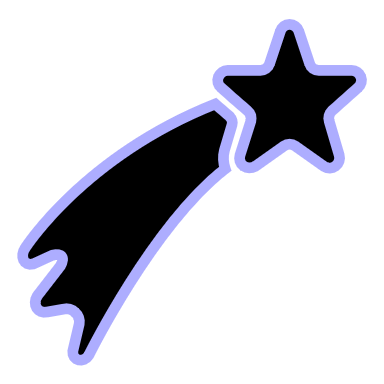 Student Achievement
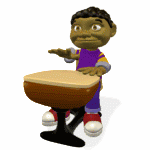 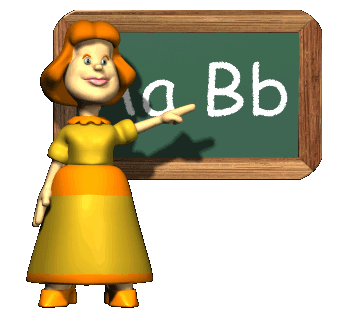 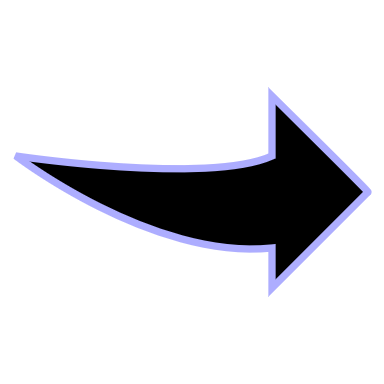 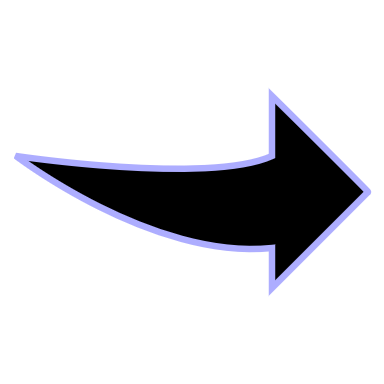 Classroom Management
Good Teaching
Goal of Teaching
(Gest & Gest, 2005; Stronge, Ward and Grant, 2011)
[Speaker Notes: Barb]
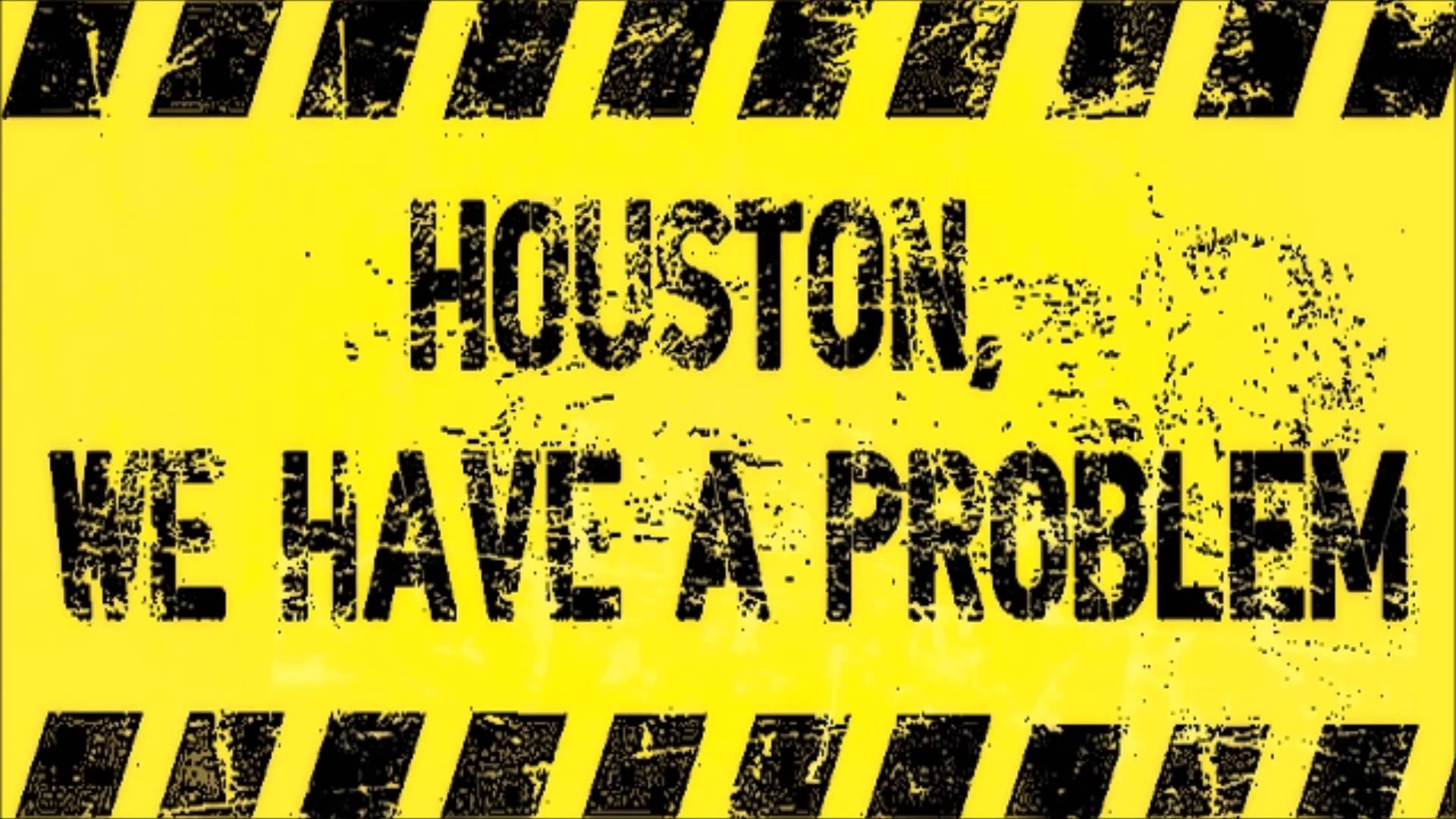 12% of public school teachers leave within their first 2 years 

50% leave within the first 5 years
Boyd, Grossman, Ing, Lankford, Loeb, & Wyckoff, 2011; DeAngelis, & Presley, 2011; Feng, 2006; Henke, Zahn, & Carroll, 2001; Ingersoll, 2001; Ingersol, Merril, May, 2012; Johnson & Birkeland, 2003; Ingersoll & Smith, 2003; Kaiser & National Center for Educational Statistics, 2011; Kukla-Acevedo, 2009; Luekens, Lyter, Fox, & Changler, 2004; Smith & Ingersoll, 2004; Torres, 2012; Zabel & Zabel, 2002)
[Speaker Notes: BARB]
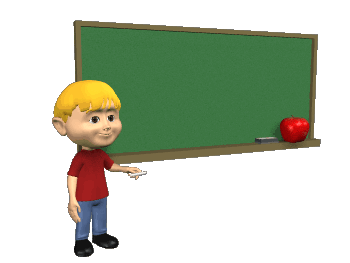 Students benefit when teachers implement evidence-based practices.

          Unfortunately, we’re not there yet.
[Speaker Notes: Barb-the why
Teachers implement PCBS practices at lower rates than desired.2  
Not here, but in this study-add to your repertoire and expertise

Students with challenging behavior experience even less praise, fewer opportunities to respond, more reprimands, and more negative or coercive interactions.31 (Simonsen, Fairbanks, Briesch, Myers, & Sugai, 2008)
2 (Reinke, Herman, & Stormont, 2012; Scott, Alter, & Hirn, 2011)
3 (e.g., Carr, Taylor & Robinson, 1991; Kauffman & Brigham, 2009; Scott et al., 2011; Sutherland & Oswald, 2005)]
Positive
Classroom 
Behavioral 
Supports
implementing within a school-wide multi-tiered behavioral framework directly linking classroom and school-wide expectations and systems; 
merging PCBS strategies with effective instructional design, curriculum, and delivery; 
using classroom-based data to guide decision making
[Speaker Notes: Barb
To change the  image on this slide, select the picture and delete it. Then click the Pictures icon in the placeholder to insert your own image.]
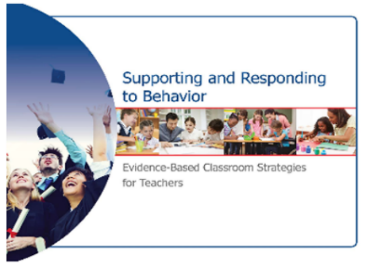 PCBS FEATURES
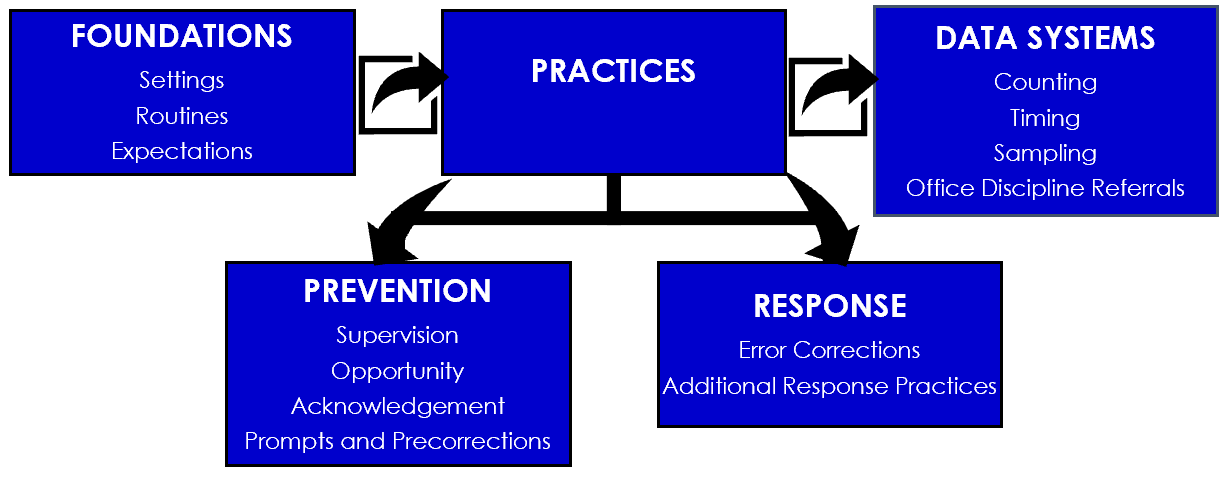 [Speaker Notes: Barb:  only doing foundations and moving into prevention
Information go home and read about are pages 3-5]
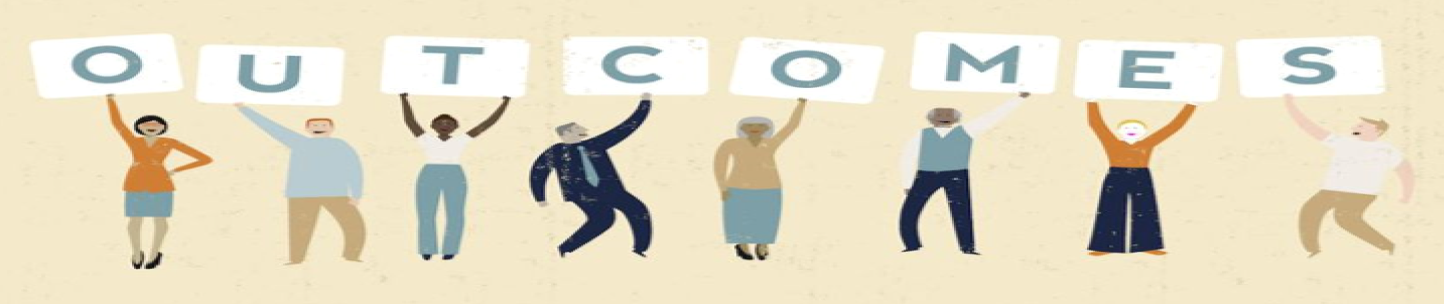 Given what we will cover in the next 3 days:  
1 I am excited to share…2  Something new I hope to learn…3  I would like to have a deeper understanding of …4  I would like to feel …5  I want to experience…6  I am hoping to leave the PCBS academy with…
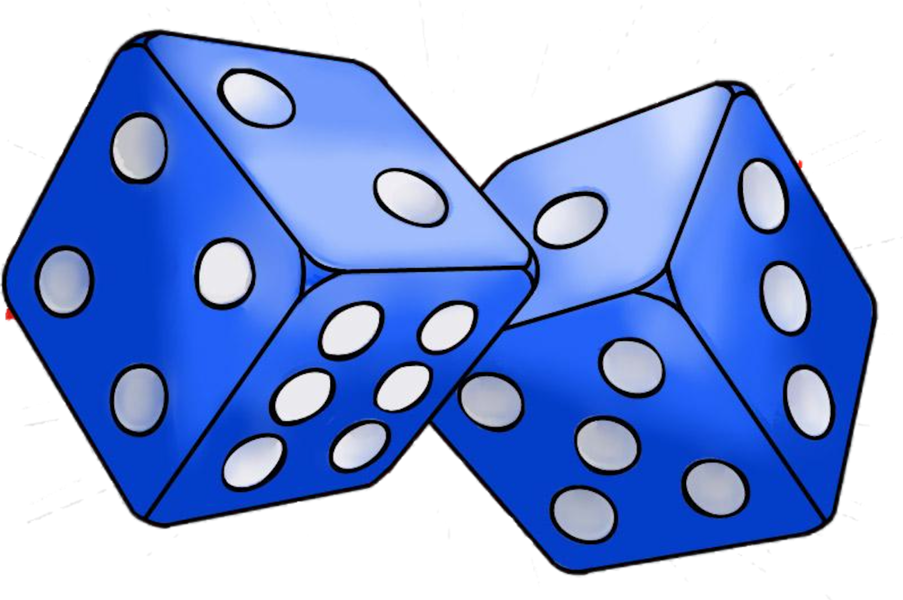 [Speaker Notes: Kathy – each table writes their responses on poster paper and we consolidate responses for 3 day outcomes]
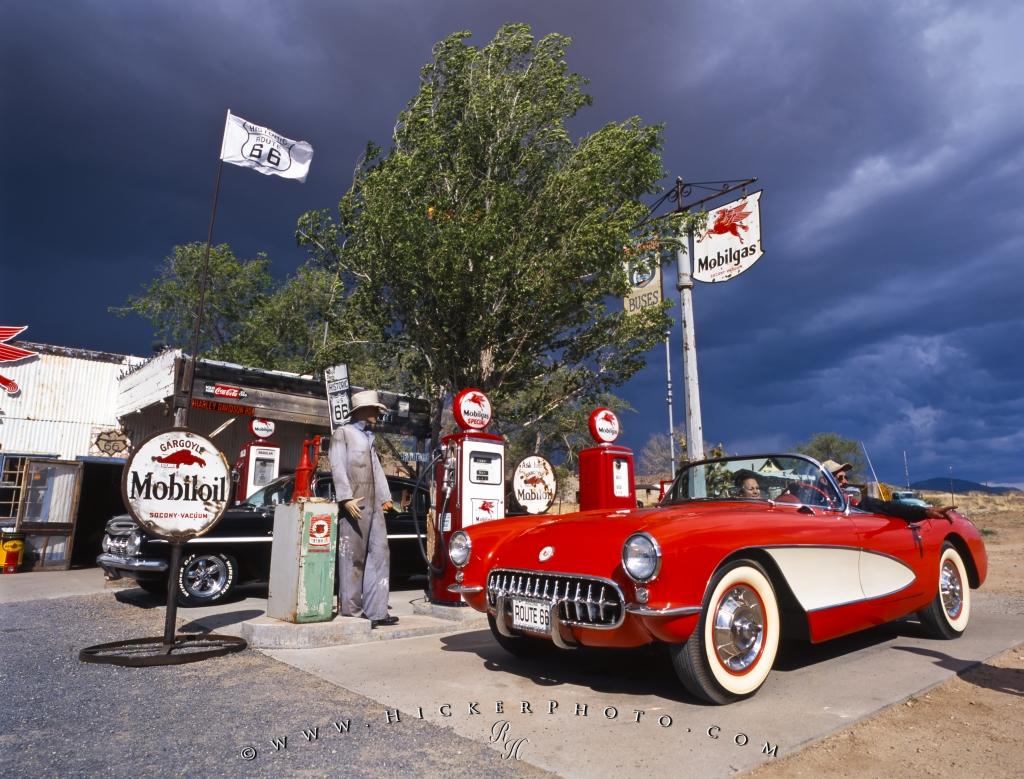 Fueling Up
Please be back
 at 10:00
Antecedent/PREVENT
Behavior/TEACH
Consequences/REINFORCE
=
MOTIVATION/
FUNCTION
FUNCTION-BASEDTHINKINGFRAMEWORK
[Speaker Notes: Kathy
FB-Thinking at all tiers
T1 Example
T2 Example
T3 Example]
My  traveling strengths are…

What motivates me to do something that I like is…

What motivates me to do something that I don’t like is…

What motivates me to do something new that I have never done before is..
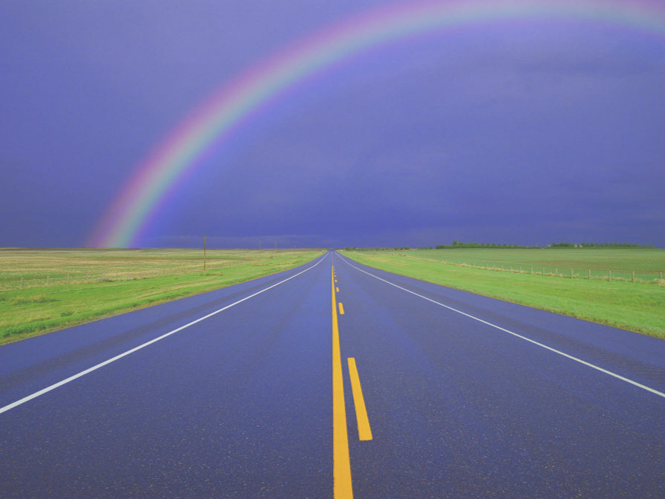 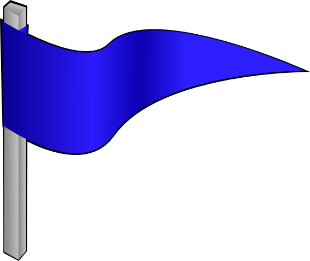 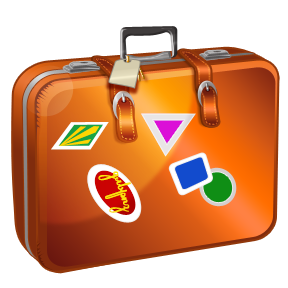 #1
PACK YOUR BAGS
Page 3
[Speaker Notes: Hand up Stand Up
Share your traveling strength
Then move into motivation of anything…(pre-correct)
Report out to each other what you heard partner say
Back to tables]
What connections would you make from this experience and working with students in your classroom?
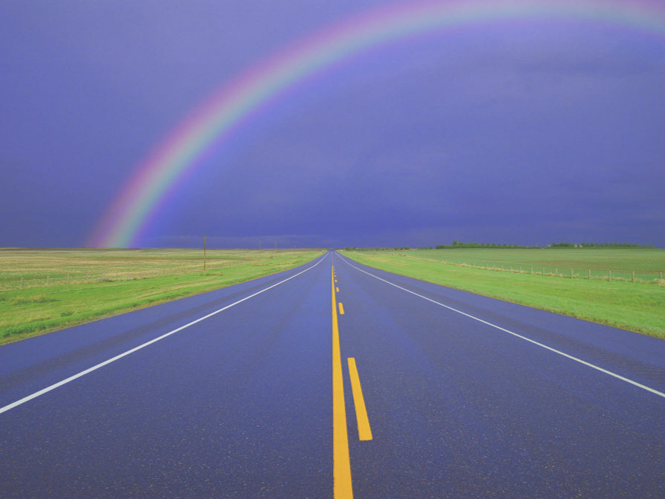 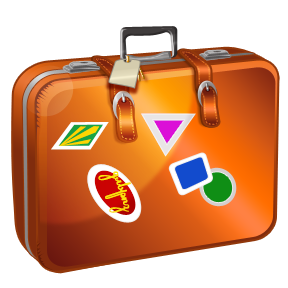 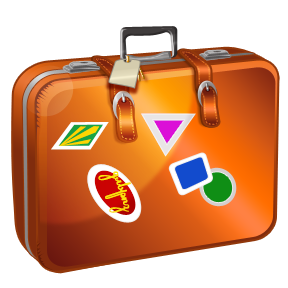 [Speaker Notes: Kathy:  table conversation]
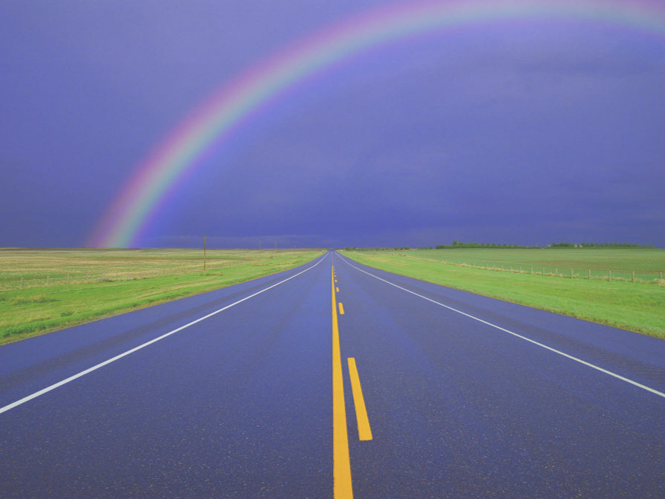 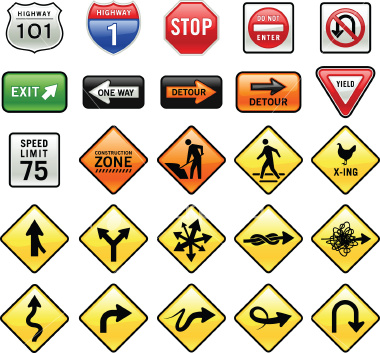 Understanding problem behavior is like…
because…
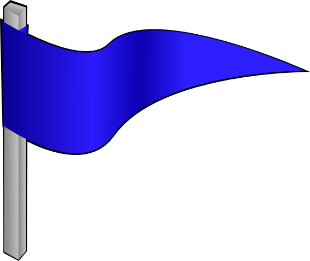 #2
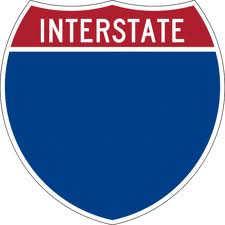 Road Trip:  HWY ABC
ABC
Page 3
[Speaker Notes: Barb: use world balls
Instructions:  Individually complete the Synectic (metaphor), share at your table, popcorn a few answers from the group or have a team select one from their table to share out with the whole group]
Behavioral Science
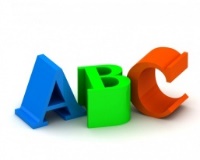 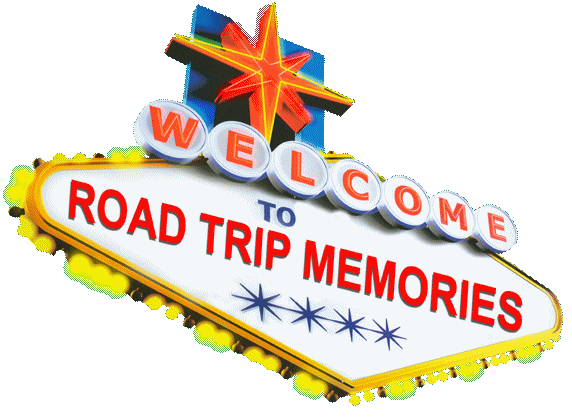 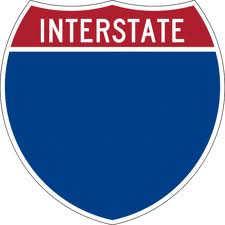 Points of Interest
ABC
Behavior support is about the design of effective environments..

Without understanding the ABC’s of behavior, an intervention plan is as likely to make a problem worse as to make it better.

Taking the time to understand why a student continues to engage in problem behavior in a specific routine is important… 
both ethically and technically.
Page 1
[Speaker Notes: Barb
Keep an eye out for these “Points of Interest”

*If we hypothesize that a behavior is due to seeking attention from adults and we implement a plan that gives the student attention (in a socially appropriate way) after we see the behavior occur, but the student was actually exhibiting that behavior to try and avoid the adult’s attention, the student will exhibit the behavior again to get the desired consequence if we guessed incorrectly…and this time the behavior may be worse because it didn’t work in getting the desired response the first time.]
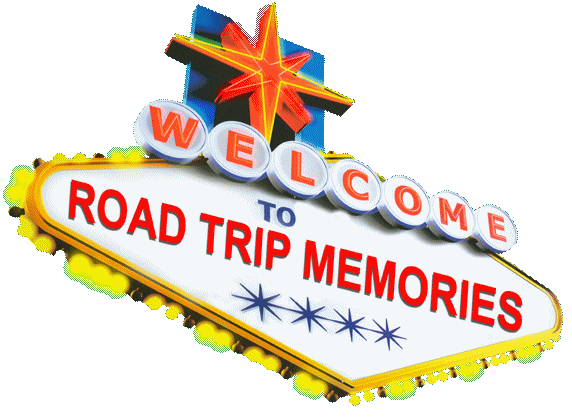 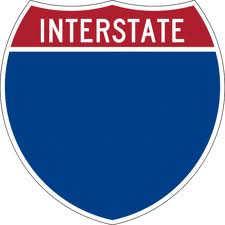 What We Know
ABC
At-risk students persevere when they feel supported and successful.


Punishment does not work; 
you can’t take away enough. 


Punishment destroys their motivation to cooperate. SPECIFIC PRAISE WORKS!. 


Teach and practice the behaviors you want.
Page 1
[Speaker Notes: Barb]
Function-based Thinking
A systematic method to understand and address less complex behavioral issues in the classroom to enhance learning. 

A tool that is helpful in gaining AND utilizing information:
What is the behavior?
When does it occur?
What is the motivation for the behavior?
What are the antecedents/consequences?
What replacement behaviors can be taught?
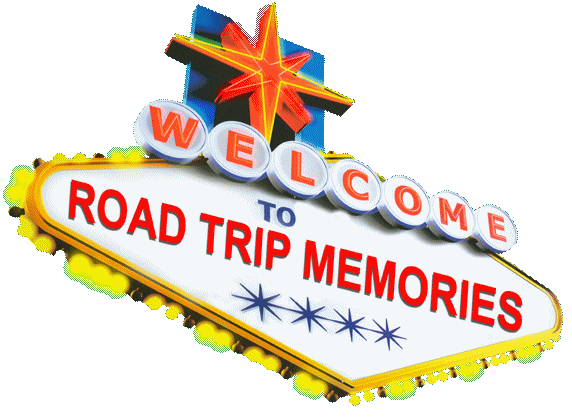 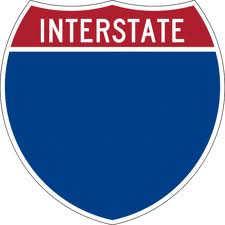 ABC
Page 1
[Speaker Notes: Barb]
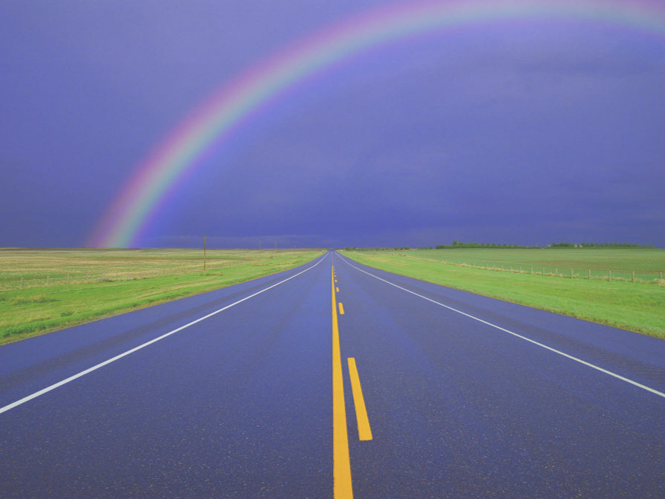 Always Start with the BEHAVIOR
Page 4
3
2
1
AnA
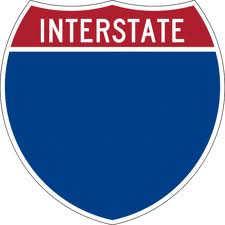 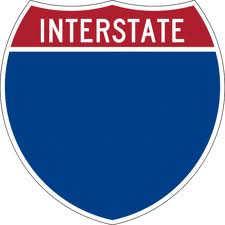 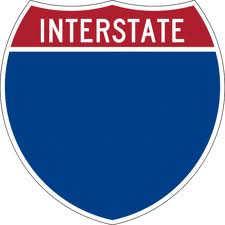 B
C
A
Behavior
Antecedent
Trigger
Consequences
OutComes
[Speaker Notes: Kathy
Always start with identifying the behavior first. The “What”

Needs to be stated in an observable/measurable manner

So that anyone could recognize the behavior without a doubt, even if they are unfamiliar with the student.

Always start with only one target behavior at a time. *Remember we want to do the least amount of work for the greatest effect.* 

Choose the behavior that occurs the most often or is the most problematic. We call this the target behavior. Addressing the target behavior can meet the student’s needs and eliminate multiple other smaller behaviors.]
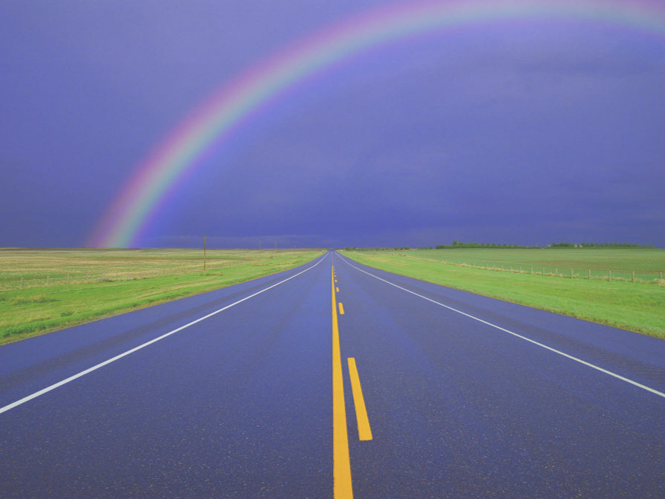 Observable?
Measurable?
Defined so clearly that a person unfamiliar with the student could recognize the behavior without any doubts?
BEHAVIOR (The What)
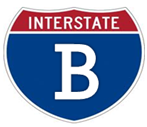 [Speaker Notes: Kathy
Function Based Thinking

Complete activity 3 on page 8 of the science and logic tab

*remember observable, measurable and clearly defined*]
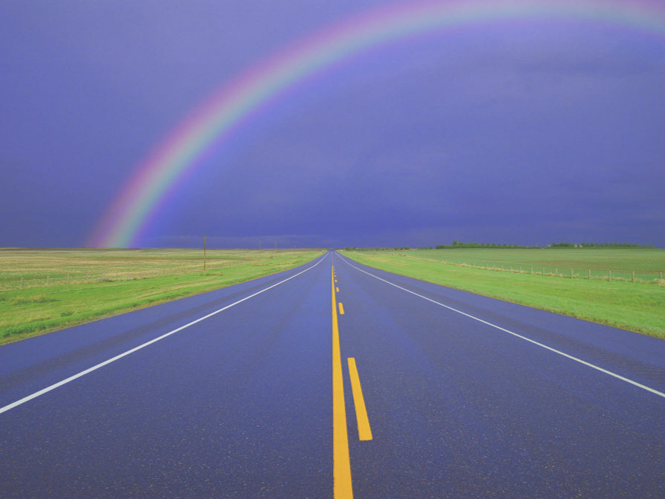 Says the “F-word”
Slams book closed
Has separation anxiety (from parent)
Spacey
Reads 120 wpm
Says she hears voices
Emotionally disturbed
Hits classmates
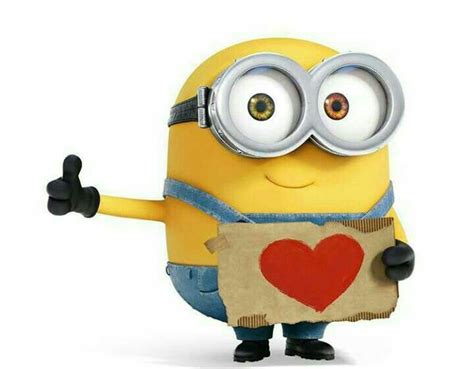 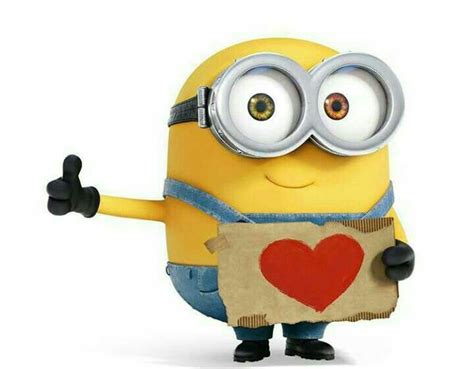 BEHAVIOR (The What)
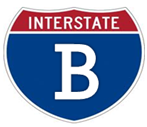 [Speaker Notes: Kathy
Let’s practice our Function Based Thinking

Thumbs Up if it is a “target behavior” (observable, measurable, clearly defined)
Thumbs down if it is not a “target behavior”]
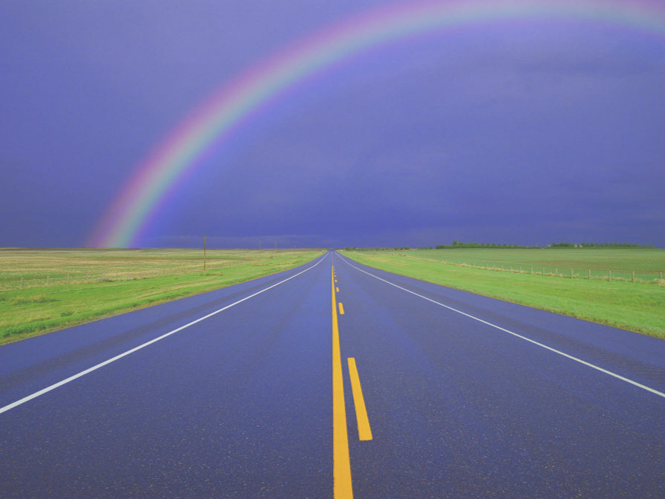 Defining Problem Behavior
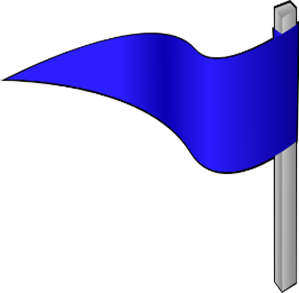 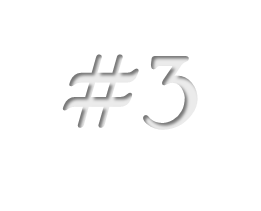 BEHAVIOR (The What)
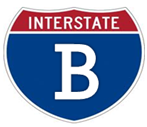 [Speaker Notes: Let’s practice our Function Based Thinking

Thumbs Up if it is a “target behavior” (observable, measurable, clearly defined)
Thumbs down if it is not a “target behavior”]
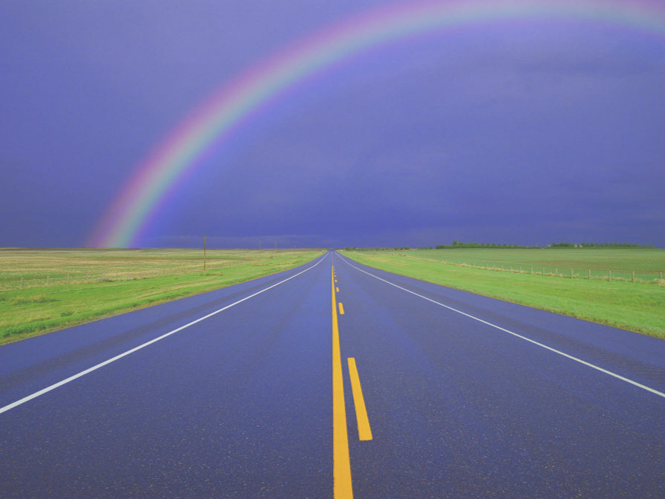 Do not go back to your school and tell people who say “bad Behavior” or “problem behavior” 
they are wrong.  

Just repeat back to them….
“so the behavior you would like to target 
for change is ______________
(label the behavior in 
measurable and observable teams)
BEHAVIOR (The What)
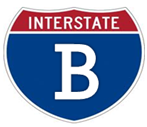 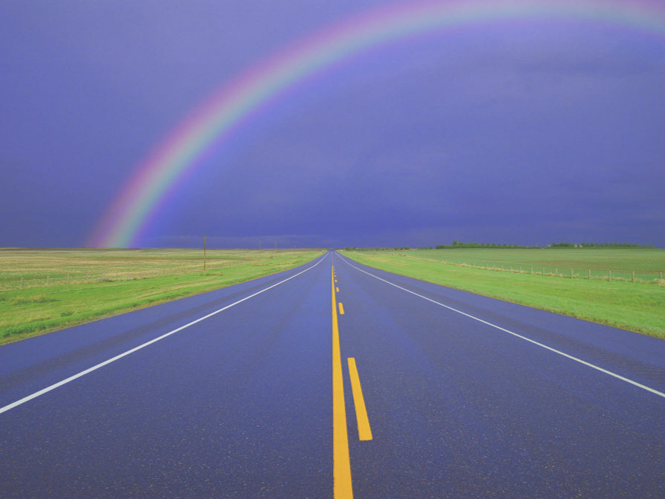 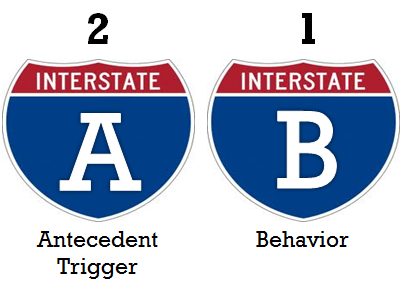 Page 5
ANTECEDENT (Where/When)
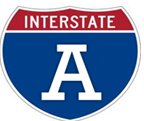 [Speaker Notes: Barb
Let’s continue our Function Based Thinking. We talked about the “What” (The Target Behavior) now let’s talk about the Where/When (The antecedent)

What is the routine occurring where the behavior occurs most?
transitions, unstructured time, specific content area
What is the antecedent/trigger when the behavior occurs most?
Is it during a certain event, action or object 
Small groups, independent work, while correcting last night’s homework

This is the cultural shift, in Tier I we discussed moving from reactive to proactive. Using the ABC’s of behavior assists us in identifying proper prevention practices (antecedents)

Complete activity 4 on page 9 of the Science and Logic Tab]
Where(Routine) 
When(Antecedent/Trigger) 
Student Does (Behavior)
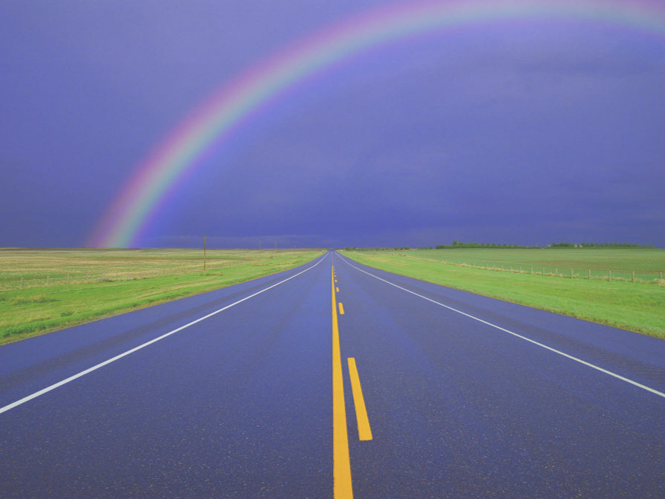 ANTECEDENT (Where/When)
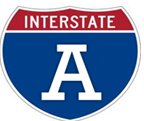 [Speaker Notes: ID the routine (where) behavior occurs
Examples:  during math class, on playground

ID the event, action, or object occurring right before misbehavior (when) Signals the behavior – sets it off]
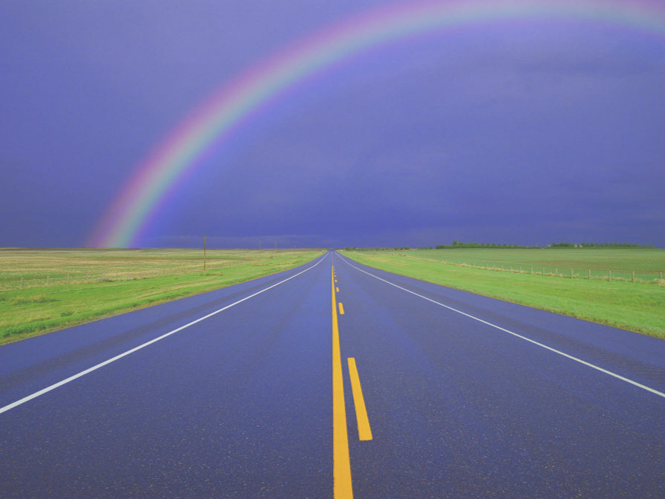 During Language Arts, when asked to read aloud in class,   Teresa  gets up and makes jokes.
During 
lunch when 
told to shut up by a peer, Ben hits the student.
.
During chemistry lab when corrected Jessie starts crying.
ANTECEDENT (Where/When)
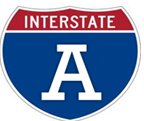 [Speaker Notes: ID the routine (where) behavior occurs
Examples:  during math class, on playground

ID the event, action, or object occurring right before misbehavior (when) Signals the behavior – sets it off]
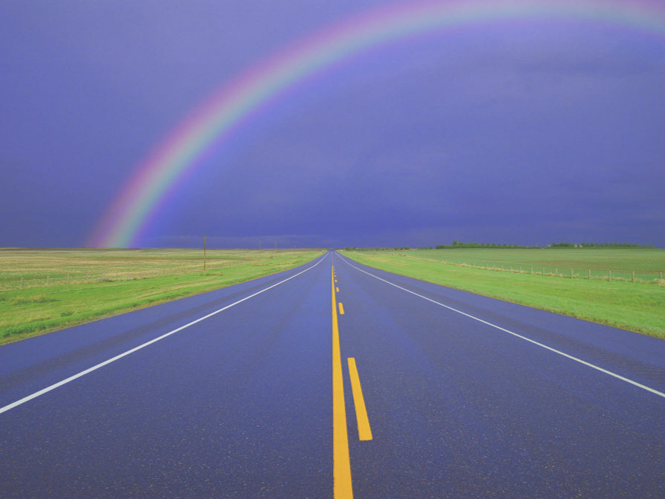 A specific “triggering event”..
Jason hit her when she refused to give him the pen.

A more general “setting event”…
Jason’s hitting is more likely when he is frustrated.
ANTECEDENT (Where/When)
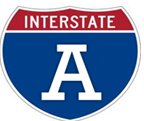 [Speaker Notes: Getting more specific about the routine and the problem behavior.

The behavior may occur in more settings, but it is most likely to occur when he is frustrated. Remember, we want to do the least amount of work for the greatest effect.]
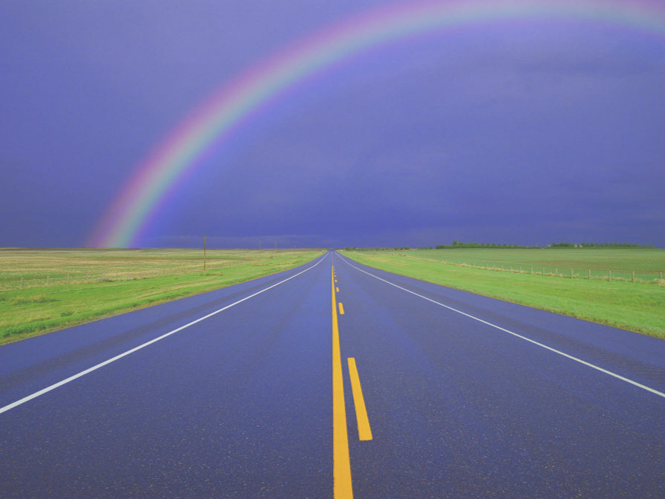 When he goes to math class and peers tease him about his walk, AJ calls them names and hits them.
During:  transition to math class
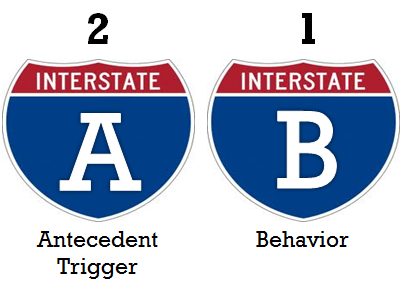 The student does…
Calls names
 and hits.
When …
Peers tease him 
about his walk
[Speaker Notes: Where would we start?

Yes, the behavior. What is happening… the students calls peers names and hits them

And now…. When does it occur?

Yes, When peers tease him about his walk]
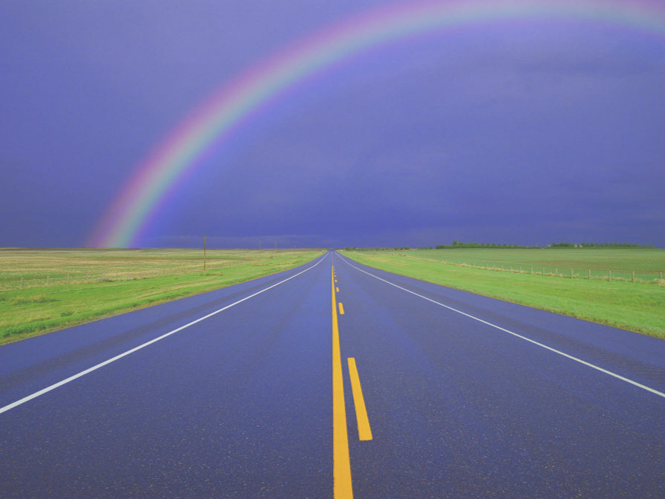 Create a simple list of common ANTECEDENTS 
to undesired behaviors.
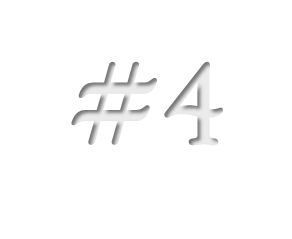 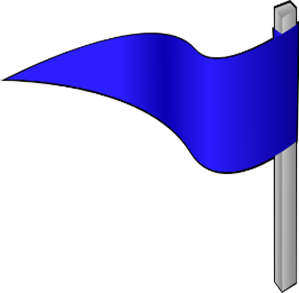 ANTECEDENT (Where/When)
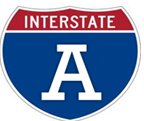 [Speaker Notes: Getting more specific about the routine and the problem behavior.

The behavior may occur in more settings, but it is most likely to occur when he is frustrated. Remember, we want to do the least amount of work for the greatest effect.]
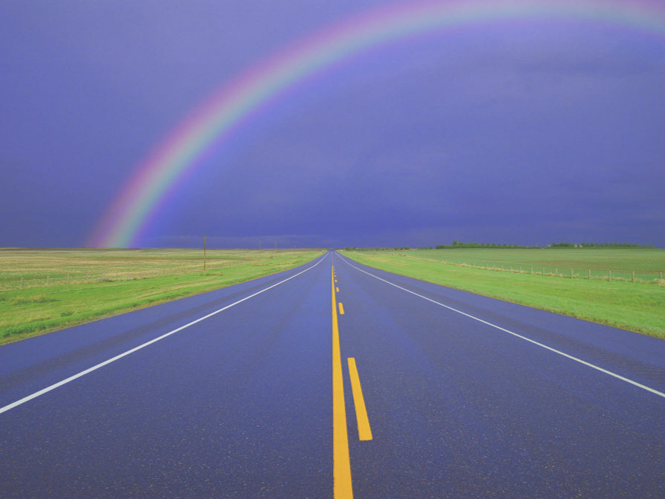 Remember:  Always Start with the Behavior
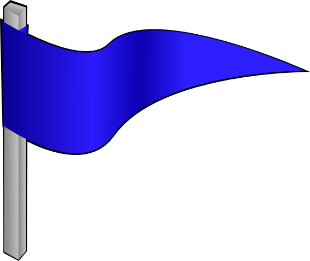 #5
Page 6
What
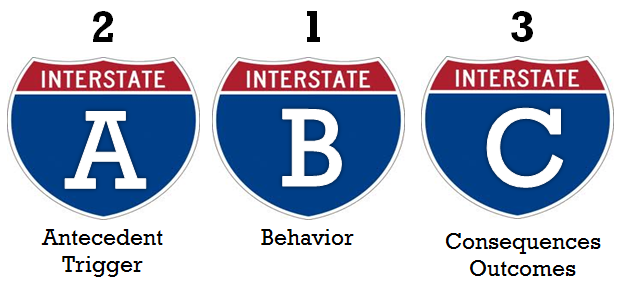 Where &
When
Why
Define the behavior (What)
Define the routines & antecedent  (Where & When)
Find out the outCome of the behavior-what happens right afterword (Why)
[Speaker Notes: Kathy
Remember, we always start with the behavior (the what)

Then we move to the ….. Antecedent (where and when)

Finally we move to the consequences…from the students’ perspective (the why) 
What happened, for the student, immediately after the behavior occurred
Sometimes we look at this and think, they got a referral to the office so its avoidance of work, but the student may put more emphasis on the fact that they made their peers laugh for a split second before being sent to the office. What is *their* why?]
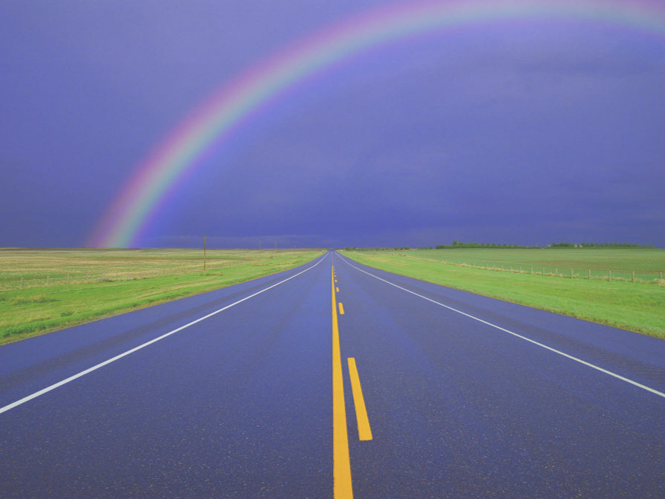 Step 1:  
Determine the consequence or  outCome 
  (what happens right after the behavior)
During recess, when peers tease him, Ben hits his peers and 
his peers run away.

During reading when asked to read aloud Tammy tells jokes, 
the other students laugh, and she is sent to the office.

During Chem Lab, when corrected Jessie starts crying, the teacher stops the lab to comfort her.
CONSEQUENCE (The Why)
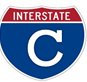 [Speaker Notes: What happens immediately after the behavior occurs *from the student’s perspective*?
 
Let’s practice]
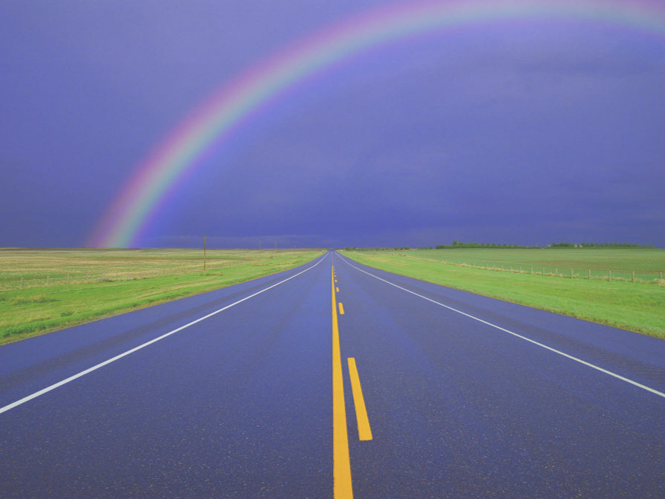 Joe throws his pencil and rips his paper during math whenever he is given double-digit math problems.  This results in his being sent to the office.
Where:___________________

When:___________________________

Student Does:_____________________

As a Result:_______________________
Math Class
Given Double Digit Problems
Throws Pencil/Rips Paper
He is sent to the office.
[Speaker Notes: Let’s look at this example. 

Which line will we start with?

…. Yes the behavior. What does the student do?

Now let’s identify the Antecedent … where and when

Finally, what is the consequence]
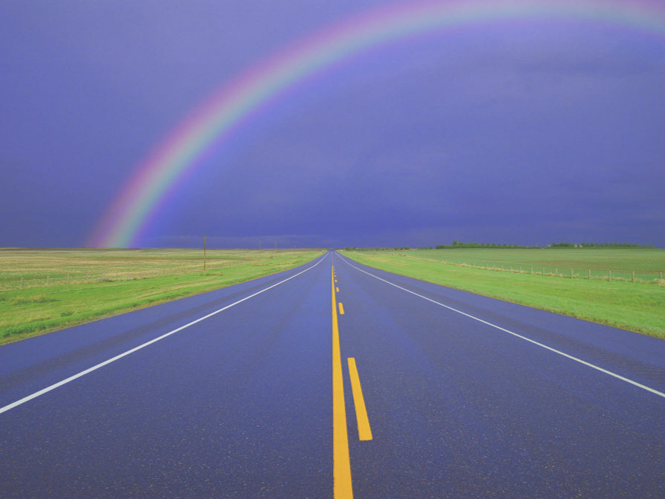 Step 2:
 Determine the function (or purpose)  the behavior is serving for the student
“What is the pay-off?”
Understand from the students’ perspective

“Getting or trying to get or avoid?”

“Most important thing to gain/avoid 
by using this behavior?”
CONSEQUENCE (The Why)
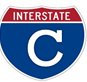 [Speaker Notes: Positive corrective feedback helps students learn and use appropriate behavior in the future

Punishers may stop the behavior in the moment, but do nothing to change the behavior and make it less likely to occur in the future.

A reinforcer is anything that increases the frequency of a behavior. 

When we punish or give negative consequences after a behavior occurs, the behavior occurs more frequently to receive the desired effect and the punishment works as a reinforcer for the target behavior.

Typically, when we talk about consequences people think of punishment. Behaviorally speaking, when we discuss consequences we are thinking about what is specifically maintaining the behavior. 

In my classroom, I had students who would act up when we were reviewing homework. Some were trying to avoid the work because they didn’t understand it. They found it was easier to act silly (call friends names, tear up papers, etc) so that their peers didn’t know or notice they didn’t understand the content. I would have those students work in small groups or during breaks to review the concepts for understanding. Other students would exhibit those same behaviors they saw their friends receiving small group instruction and additional support for exhibiting and they did it because they wanted the additional adult attention. Their rates of homework/classwork completion decreased over time to receive that attention and get their needs met. Once I figured out they understood the academic concepts and were avoiding work to gain attention, I set up ne expectations. Work must be completed to come in during break times, they could facilitate a small academic support group for their peers thus giving them the attention they were seeking in a more appropriate manner. This behavior had to be taught, practiced and reinforced before it started to occur with regularity. (Kathy’s story… feel free to add your own experiences)]
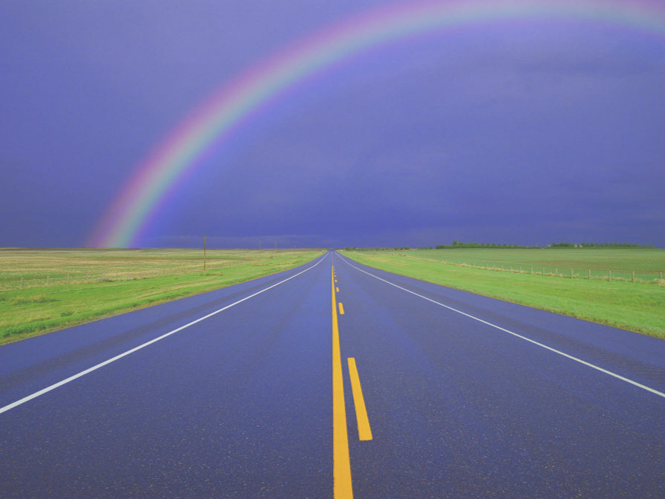 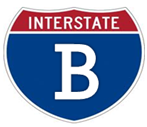 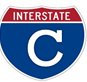 [Speaker Notes: Remember the functions of behavior
Get/Obtain  		OR 		Avoid
Attention- Peer or Adult-			Attention- Peer of Adult-
Object/Task				Object/Task

Finally, some students have sensory needs. They can exhibit target behaviors in the classroom to fulfil their sensory needs.]
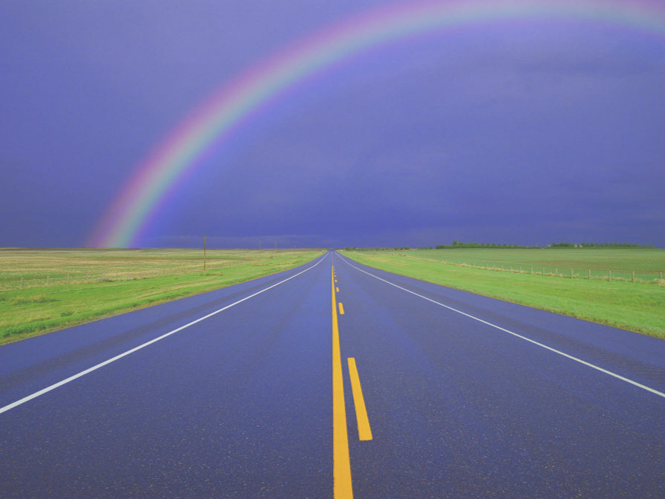 To Avoid/Escape
Difficult task
Boring task
Easy task
Physical demand
Non-preferred activity
Peer
Staff
Reprimands
Sensory
To Obtain/Get
Peer attention
Adult attention
Desired activity
Desired object/items
Sensory
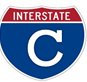 [Speaker Notes: Don’t forget, sometimes students try to escape/avoid easy tasks as well.

Sometimes students at the secondary level can exhibit target behaviors in 2nd period to avoid something occurring in 3rd period, a mile run, changing in the locker room, a specific teacher/staff member, a student in the hallway during passing period, etc. 

In one classroom, a student was an internalizer, he avoided reprimands from the teacher at all costs. His class had a card system, when any student in 2nd grade had to use the restroom during class because they did not use it during their scheduled break times, they had to pull a card. This student would pee their pants silently and his seat would be wet at the end of the day. At the time, the teacher hypothesized that the student was attempting to obtain a desired activity and the behavior strated occurring more frequently. Once the team hypothesized he was attempting to avoid the reprimand of turning his card and the attention of peers that came along with changing the card, the teacher created a non-verbal signal for the student to use to indicate they had to use the restroom. The behavior decreased.]
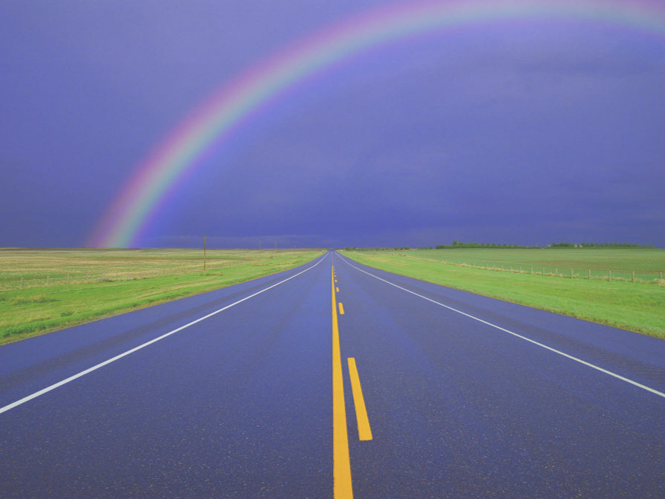 Joe throws his pencil and rips his paper during math whenever he is given double-digit math problems.  This results in his being sent to the office.
Where:___________________

When:___________________________

Student Does:_____________________

As a Result:_______________________
Math Class
Therefore…
Given Double Digit Problems
Throws Pencil/Rips Paper
He is sent to the office.
[Speaker Notes: So looking back to Joe….. We know the behavior (*the what*)… Throws pencil/rips paper
The two part Antecdent (where) Math class
And (when) Given double digit problems
And the consequence he’s sent to the office.

Therefore, what is our hypothesis about the why this is occurring…..
Remember we have two main choices: to get/obtain or to avoid/escape]
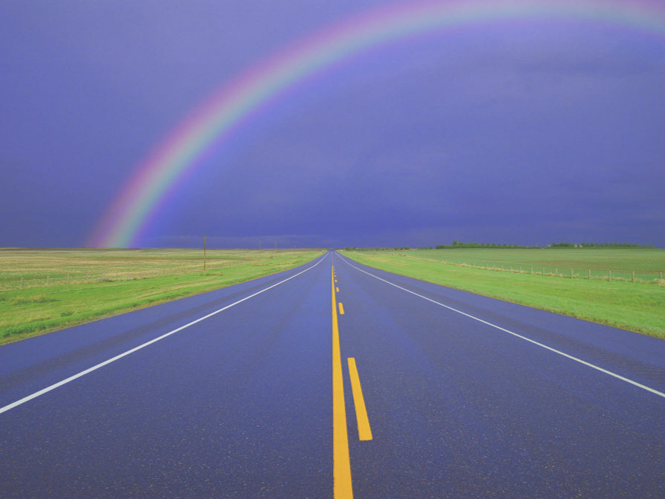 When asked to work with a partner in science, Bobby tears up his assignment and stomps his feet.  The teacher then has Bobby sit down at his desk to complete the same assignment, while the rest of the class works together with their partners.
Get??  	                           
 Avoid??
What?

An Activity?	
  Peer?	
Teacher?
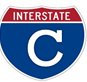 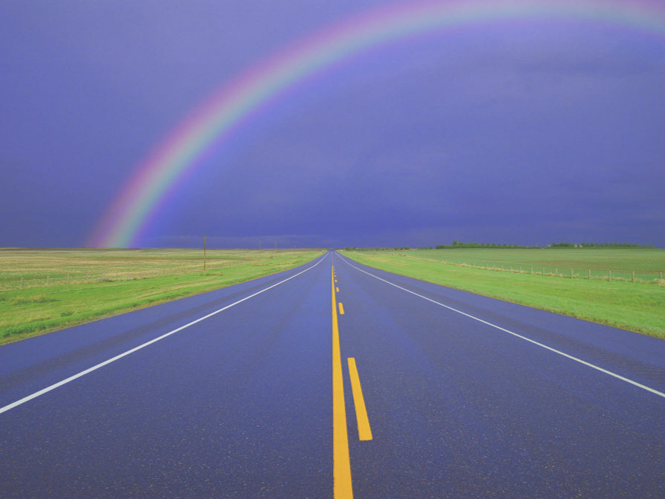 During transitions (Lunch, recess, dismissal) 
When Jane walks through the hallways of the school, She shouts profanities. 
As a results, adults spend time talking with her about her behavior.  
Therefore….
ABC
Summary 
Statement
HYPOTHESIS
STATEMENT
[Speaker Notes: Barb
Let’s practice]
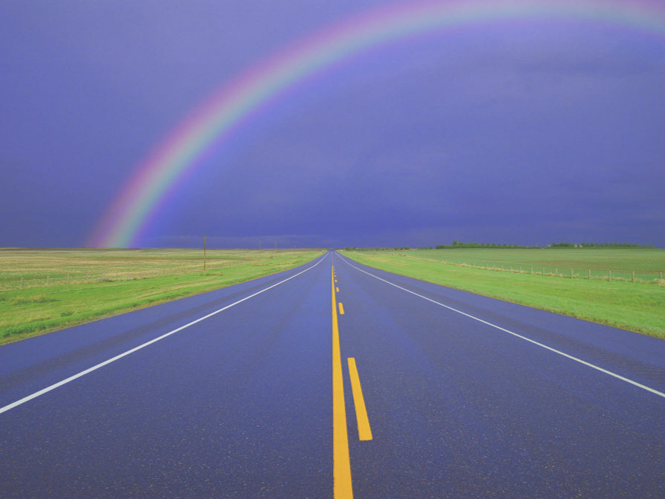 WHERE: Whether the behavior seems to show patterns
              (certain time of day, certain subject or routine, certain other people

WHEN:  What seems to happen before the behavior, what “sets it off”  
              (setting event, antecedent, trigger) 

THEN “STUDENT” DOES:  Operationally defined challenging behavior
(specific, observable, measurable)

AS A RESULT…What seems to happen immediately after the behavior 
         (what is the consequence, what happens)  

THEREFORE…A best guess about the function of the behavior  
        (what does the child get or avoid
 as a result of his/her behavior?)
ABC
Summary 
Statement


HYPOTHESIS
STATEMENT
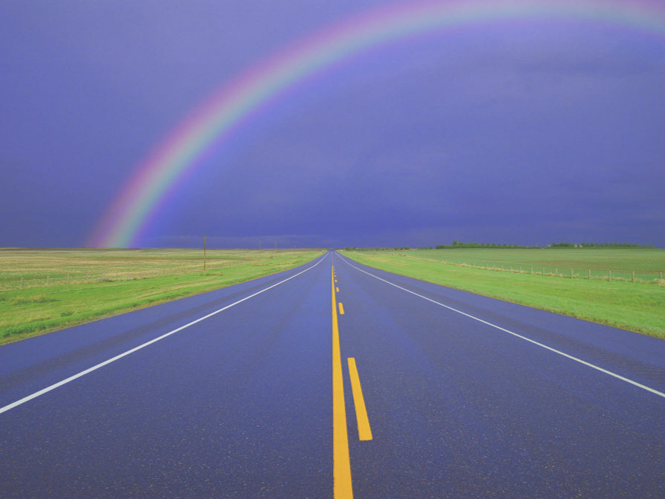 WARNING:Summary Statementsare critical for designing interventions to match student needs!
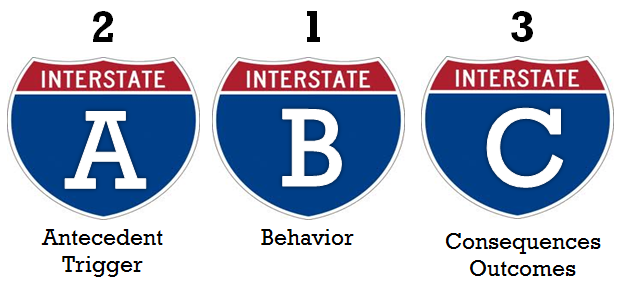 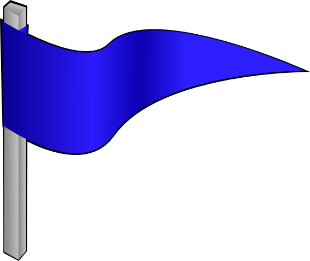 #6
Tracy
Page 7
2. Where:
    When: 

1. Tracy does:

3. As a result:
Therefore, the function of the behavior is to Get/Avoid
PBISCalTAC.org -> YouTube Channel -> Tier 1
Frustrated Fred
2. Where:
    When: 

1. Fred does:

3. As a result:
Therefore, the function of the behavior is to Get/Avoid
PBISCalTAC.org -> YouTube Channel -> Tier 1
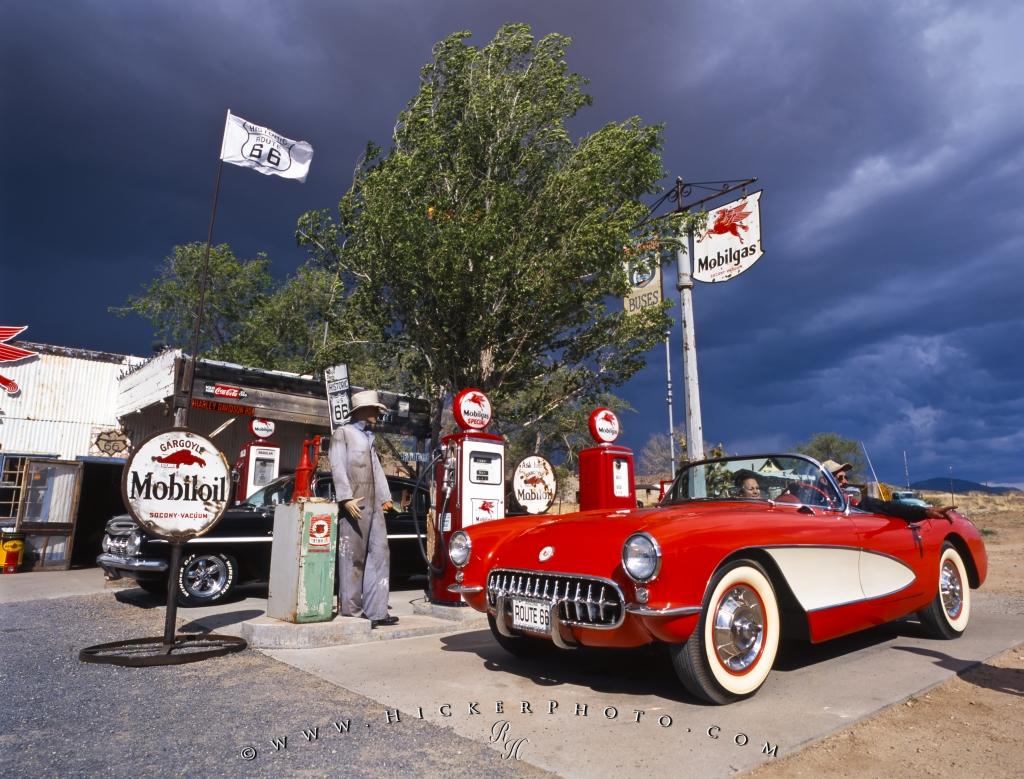 Fueling Up
Please be back
 at 12:30
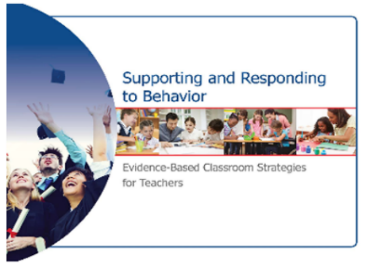 PCBS FEATURES
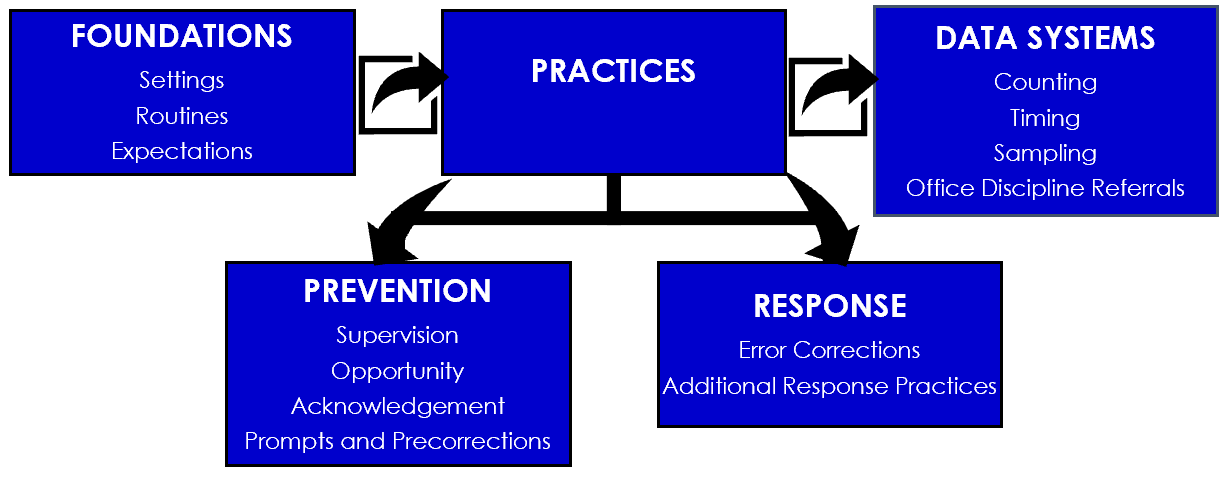 [Speaker Notes: Barb:
Foundations and prevention practices are antecedents and setting events
Right now…
Later…]
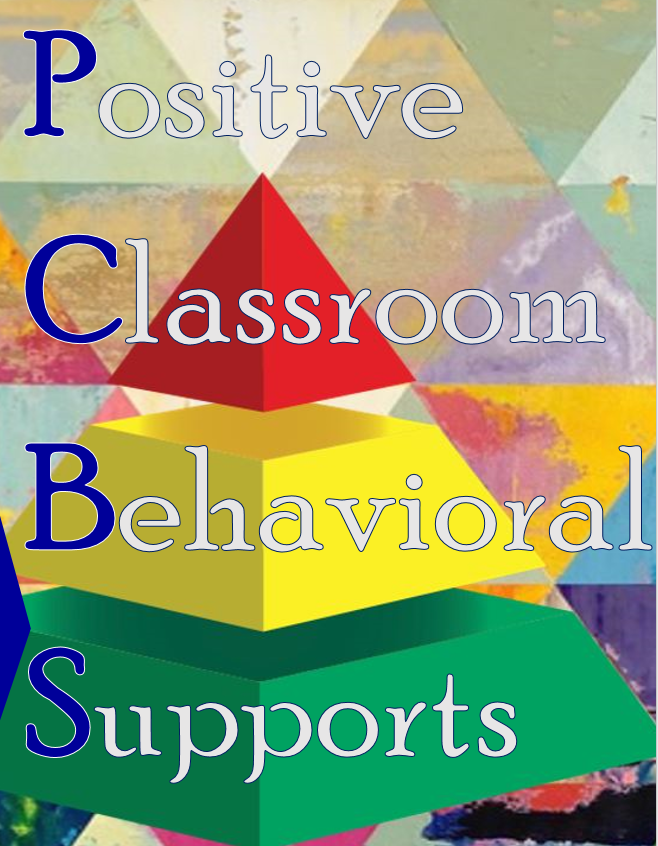 Overview:  Page 9 (last page)
[Speaker Notes: Barb:  assessment last pages of overview
Prompt you for what we are covering:  Where you are 1-4 –review scale
Do with them]
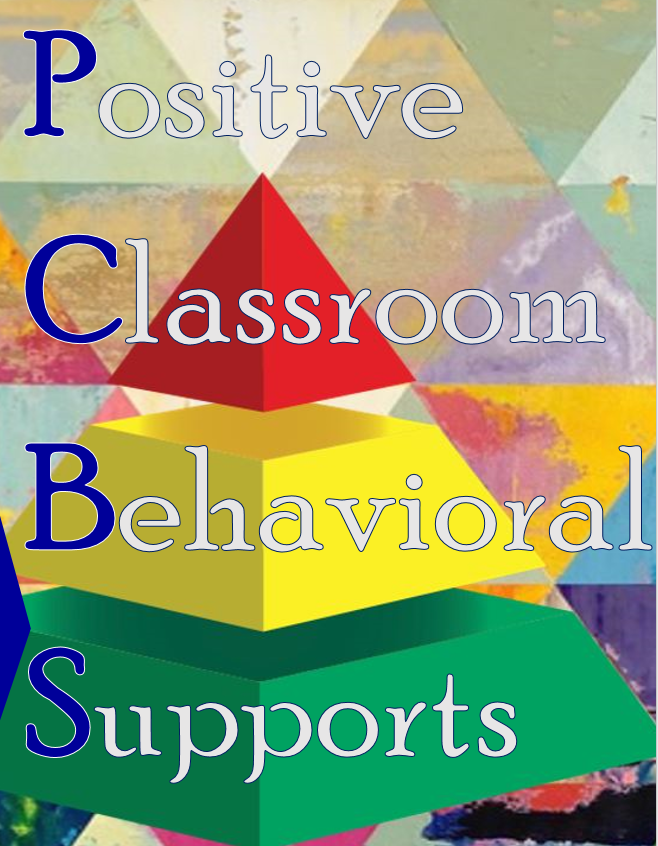 [Speaker Notes: Barb]
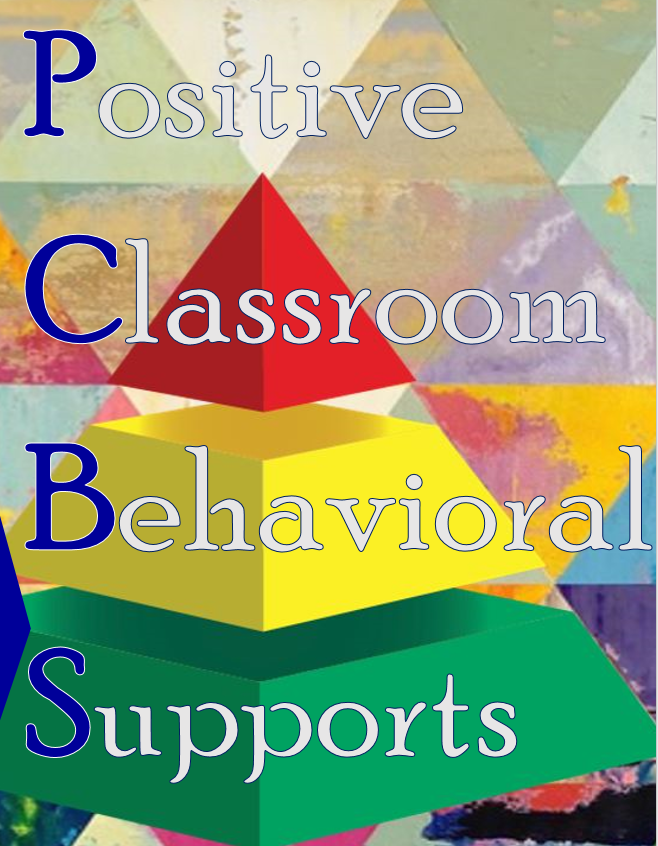 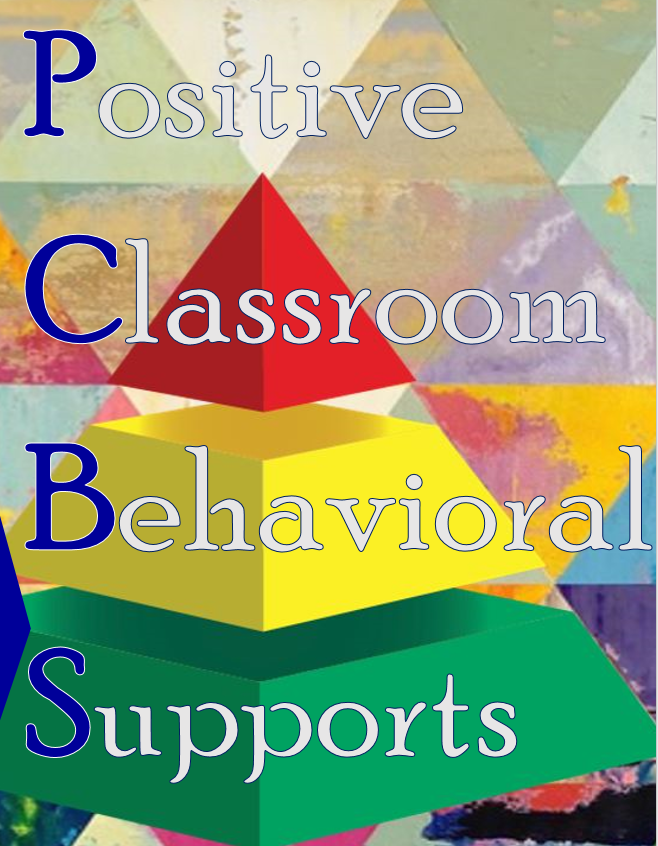 FOUNDATIONS:  Settings
Effectively design the physical environment of the classroom.
Design classroom to facilitate the most typical instructional activity.
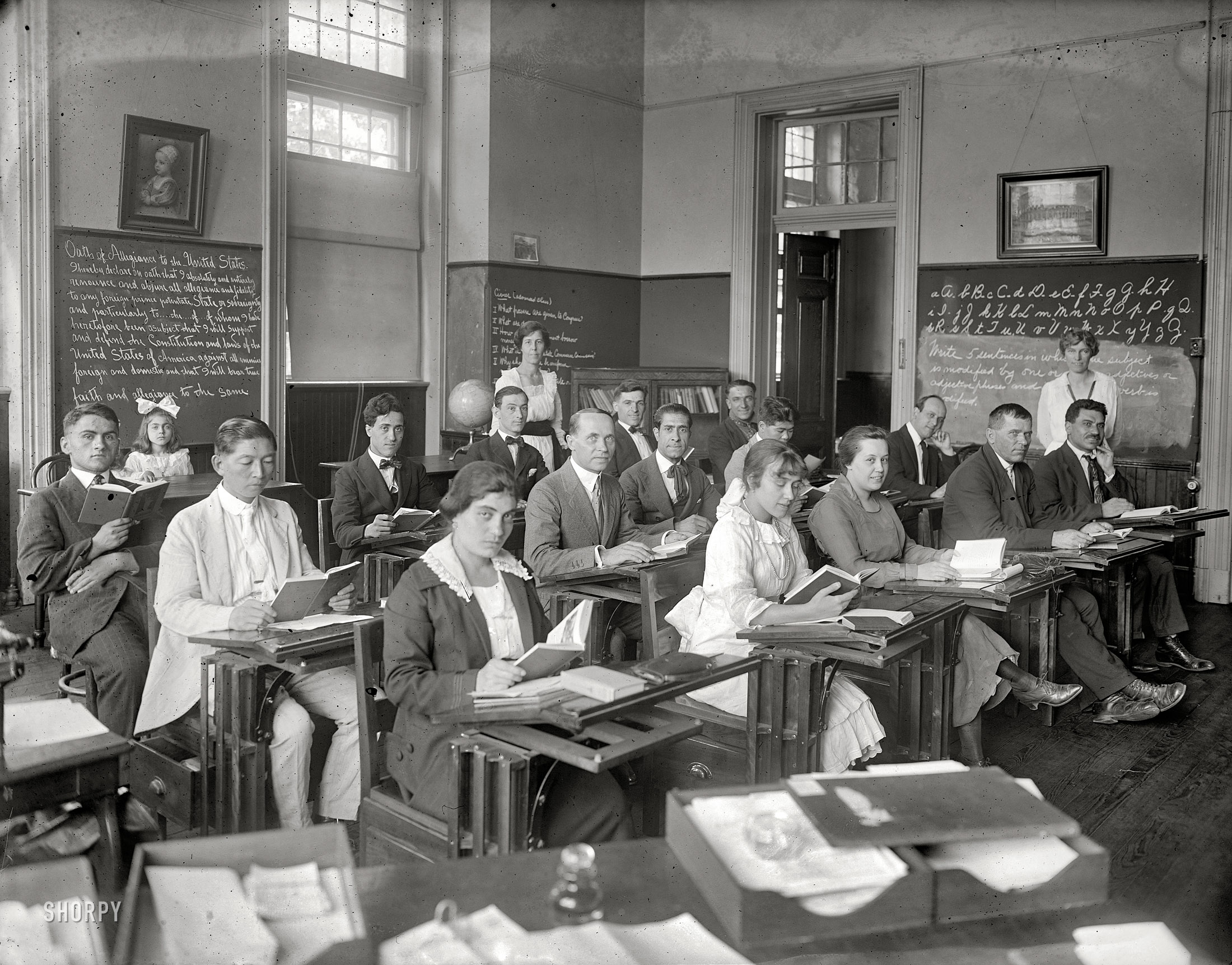 Page 1
[Speaker Notes: Kathy]
FOUNDATIONS:  Settings
Effectively design the physical environment of the classroom.
Arrange furniture to allow for smooth teacher and student movement.
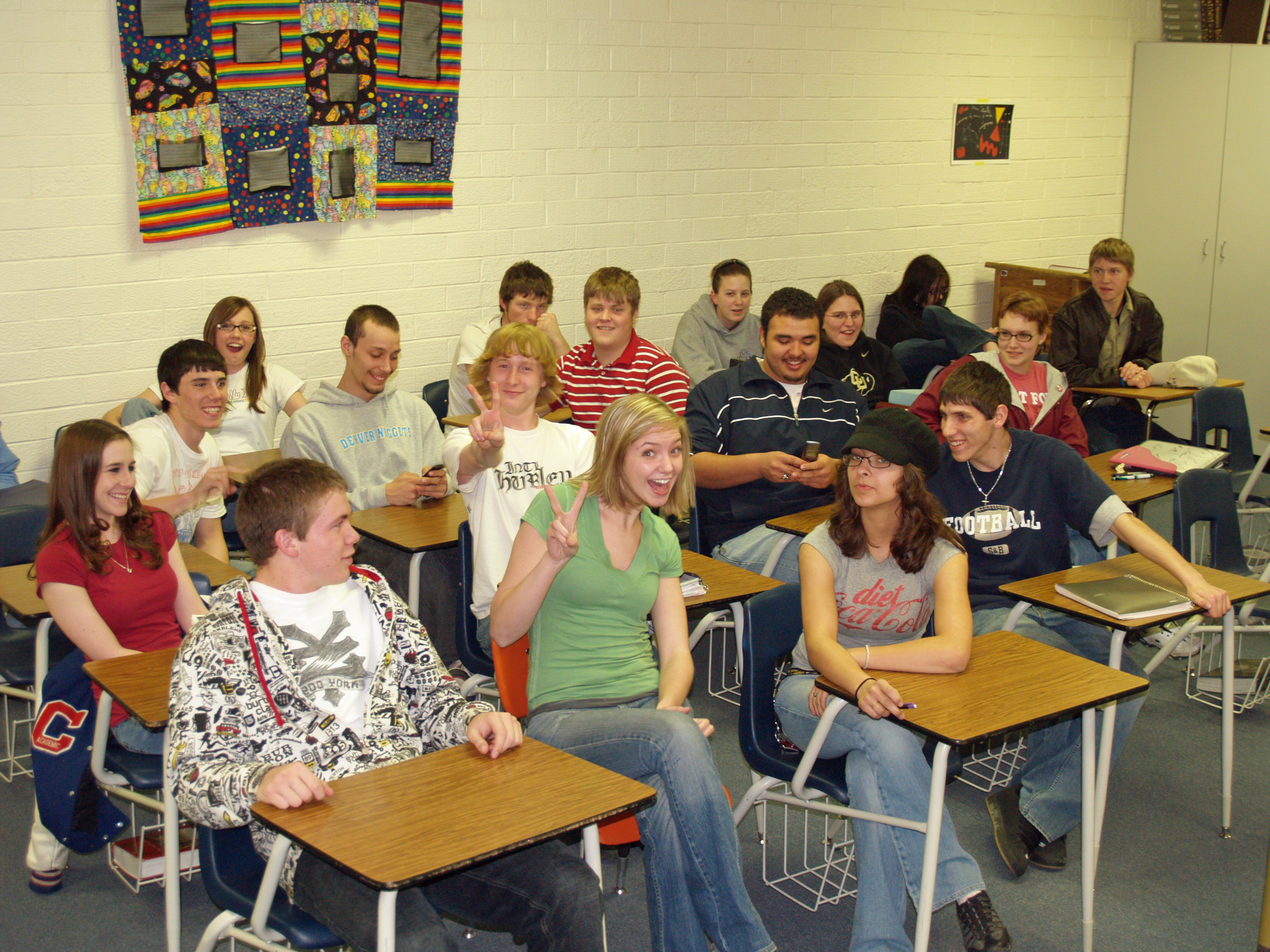 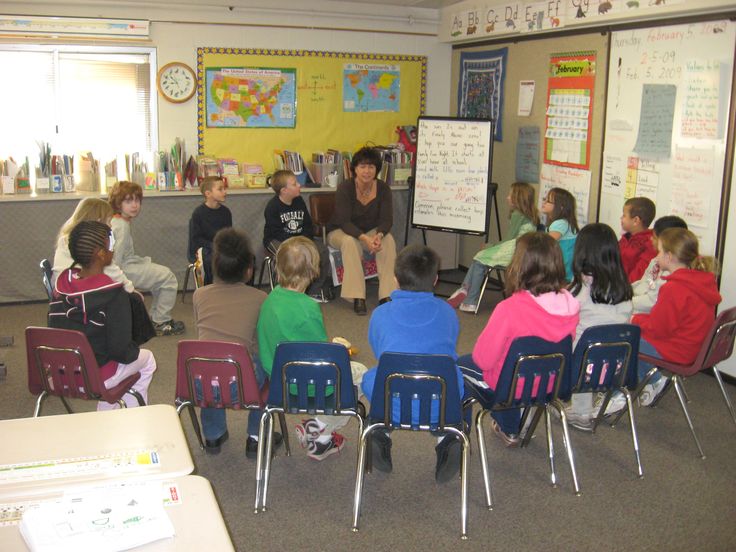 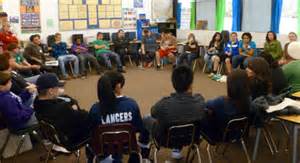 Visibility & Mobility
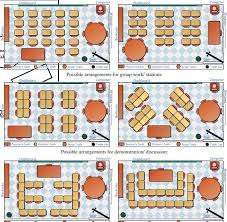 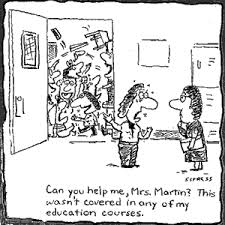 [Speaker Notes: Arrange furniture to allow easy traffic flow
Ensure adequate supervision of all areas
Consider action zone: area of classroom where greatest amount of teacher/student interaction takes place (center of classroom)
Teacher should move through classroom to engage students
Vary seating arrangement for different activities
Consider action zone: area of Rows – front to back
Rows – sides touching
Clusters/small groups
U/Horseshoe shape
Circles]
FOUNDATIONS:  Settings
Effectively design the physical environment of the classroom.
Assure instructional materials are neat, orderly, & ready for use.
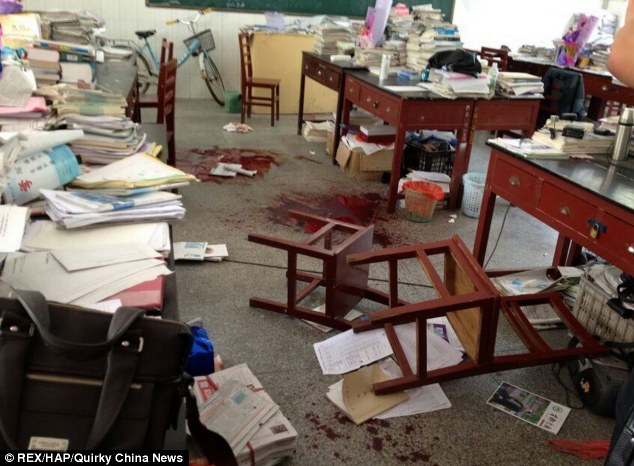 FOUNDATIONS:  Settings
Effectively design the physical environment of the classroom.
Post materials that support critical content and learning strategies.
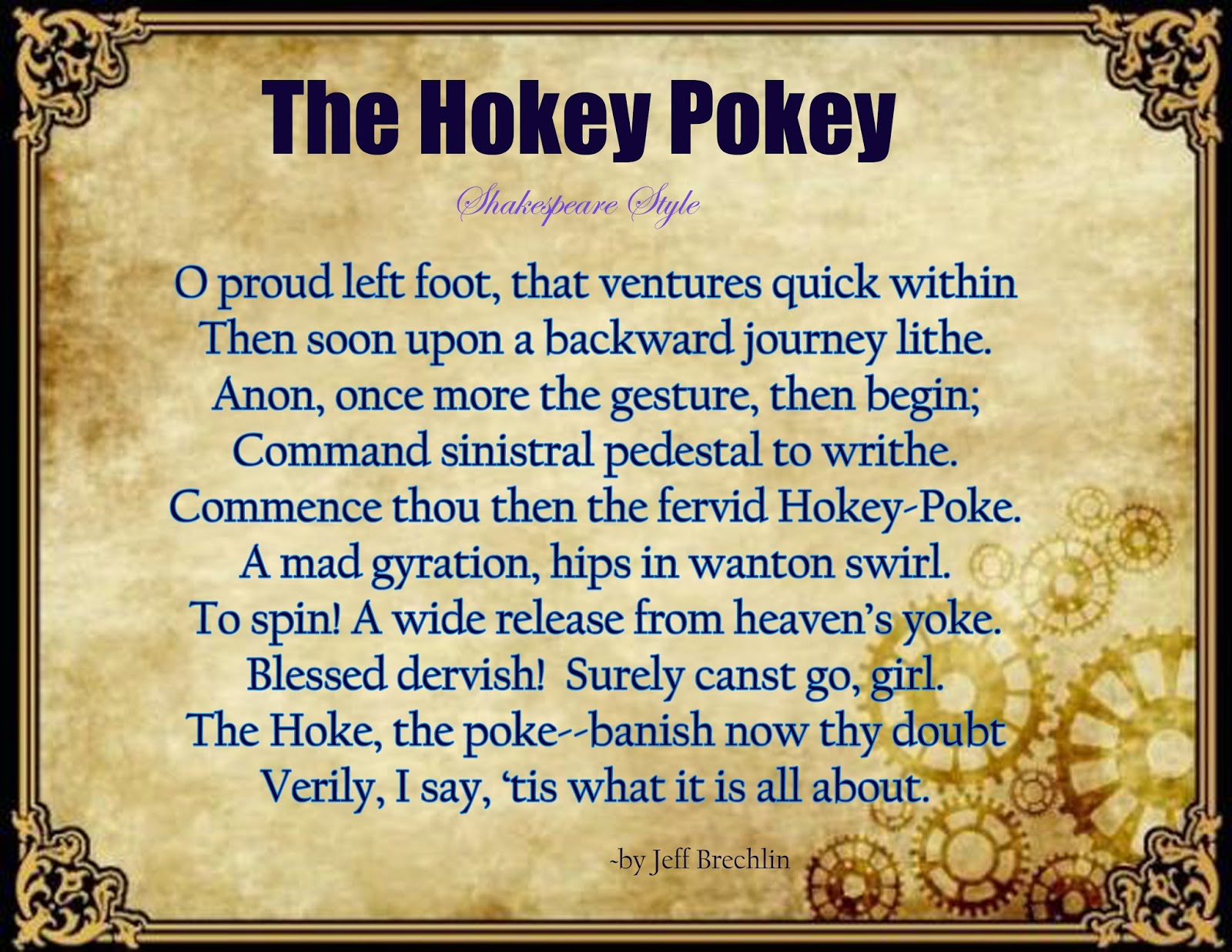 FOUNDATIONS:  Routines
Develop and teach predictable classroom routines.
Page 2
[Speaker Notes: Barb]
Designing Routines with School-wide Expectations
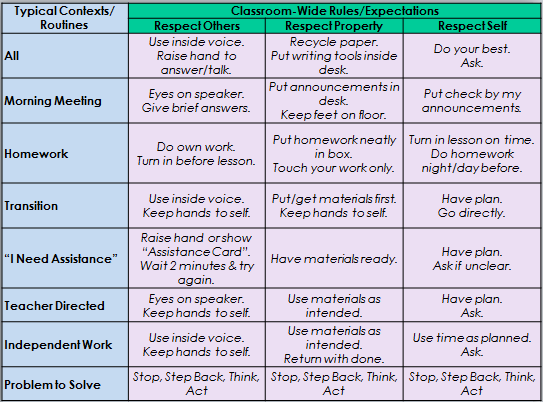 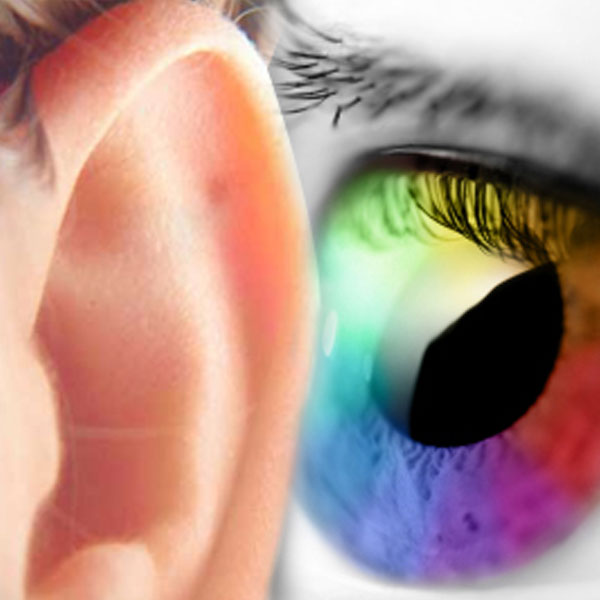 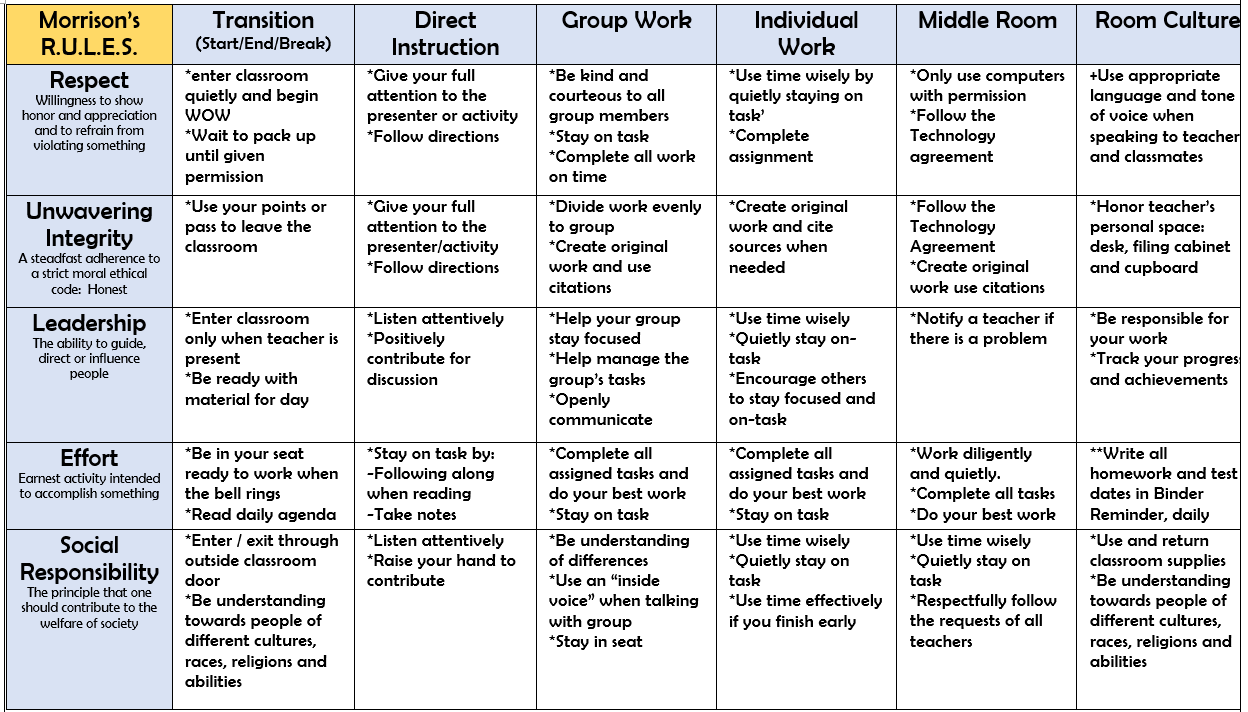 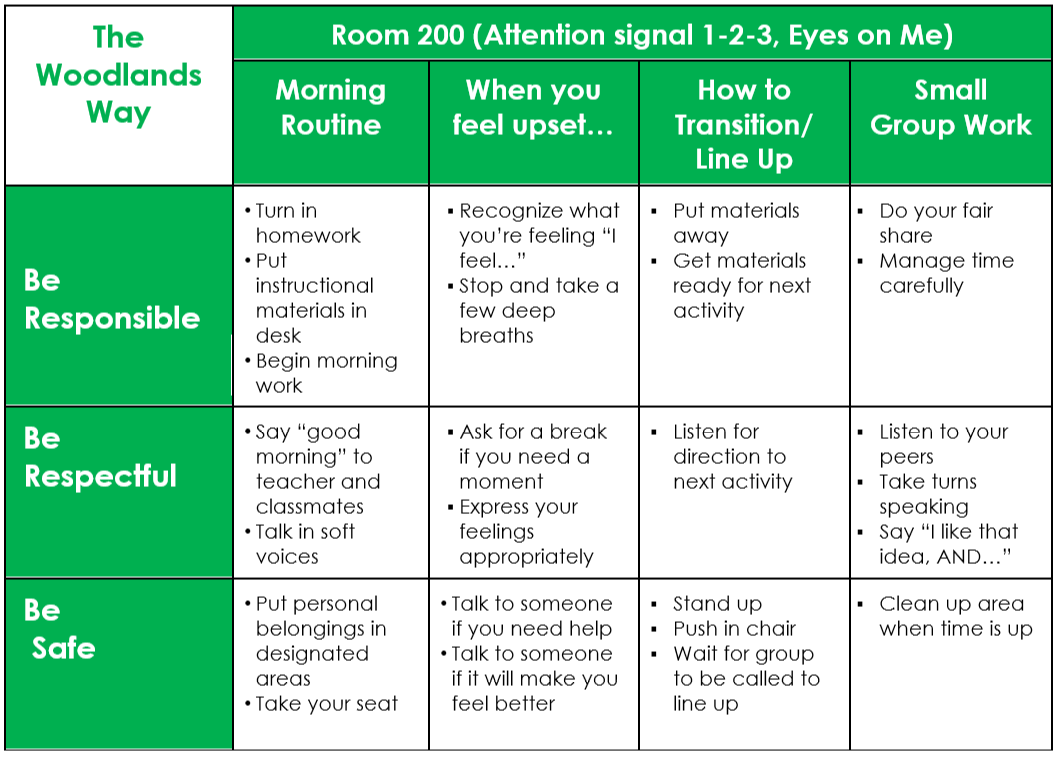 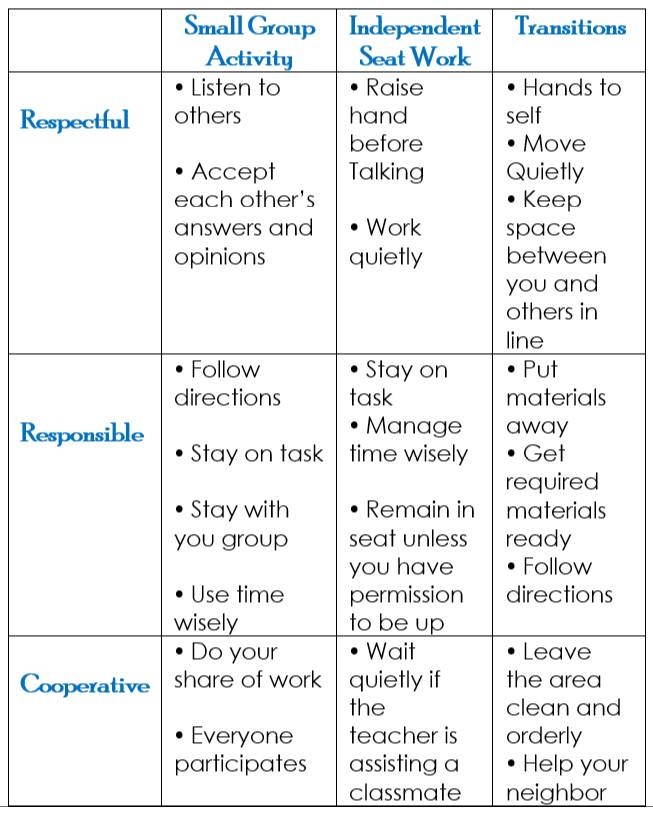 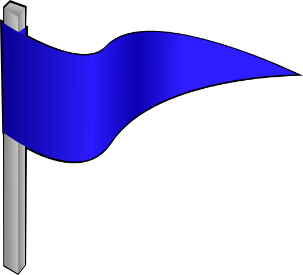 #1
Designing
Your Classroom
Matrix
STEP 1:  Frame it
STEP 2:  Doing it together
[Speaker Notes: Barb:  read directions from the book]
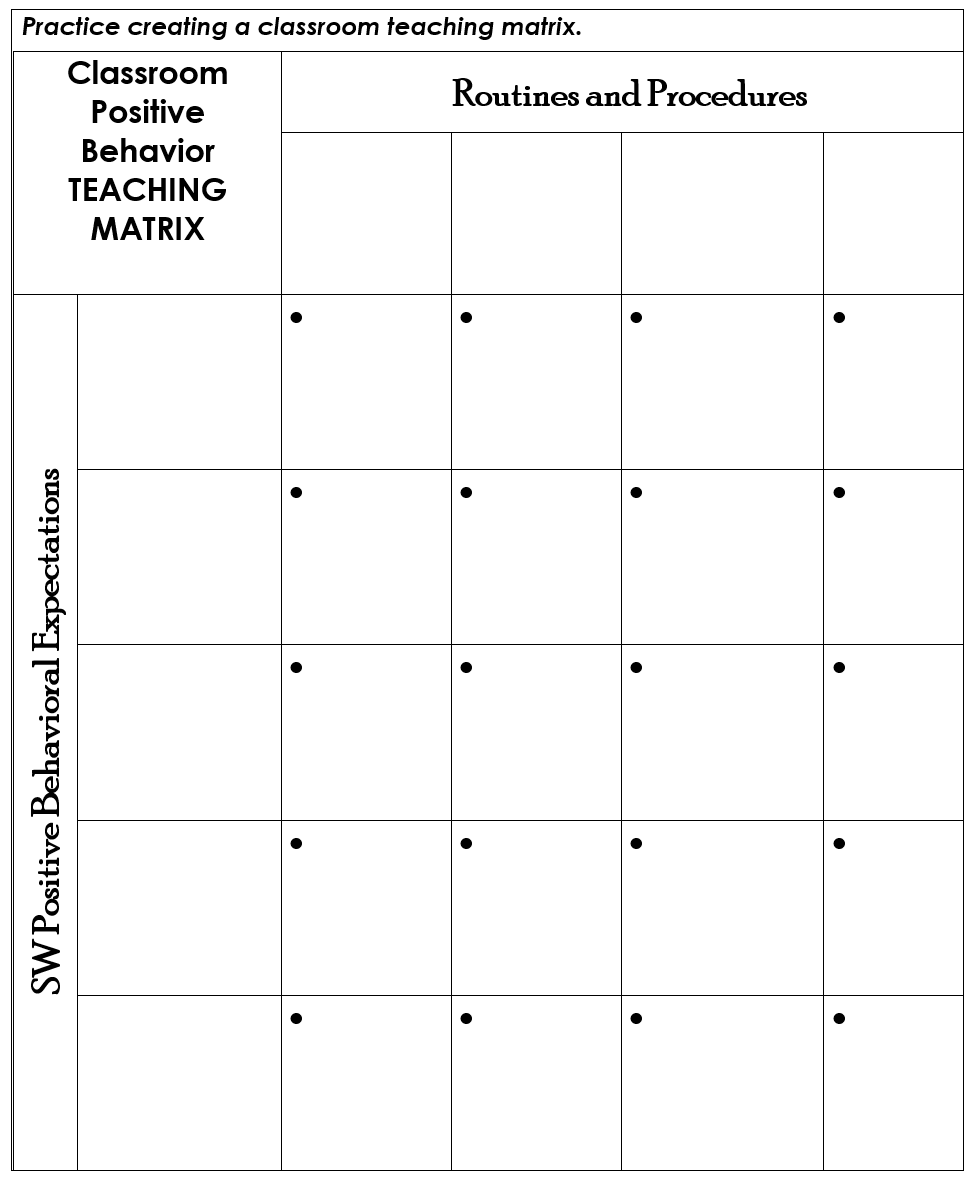 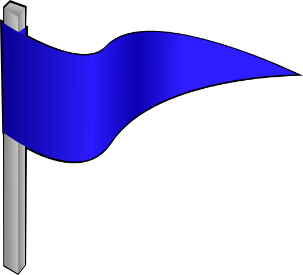 #2
Step 3: Putting 
it 
all together
[Speaker Notes: Poster Paper-Post done and send to lunch
Do as a table, consensus building as a group 10 minutes
Select 3-5 and routines, operationalize]
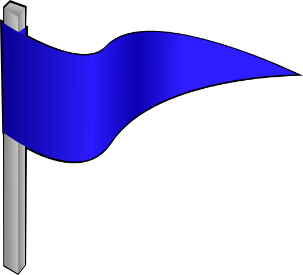 #2
Secondary
Classroom
Routines
Checklist
[Speaker Notes: If secondary in the room]
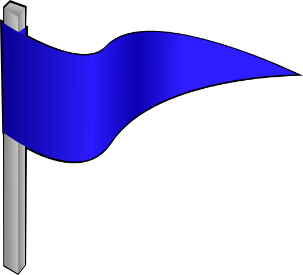 #2
Page 8
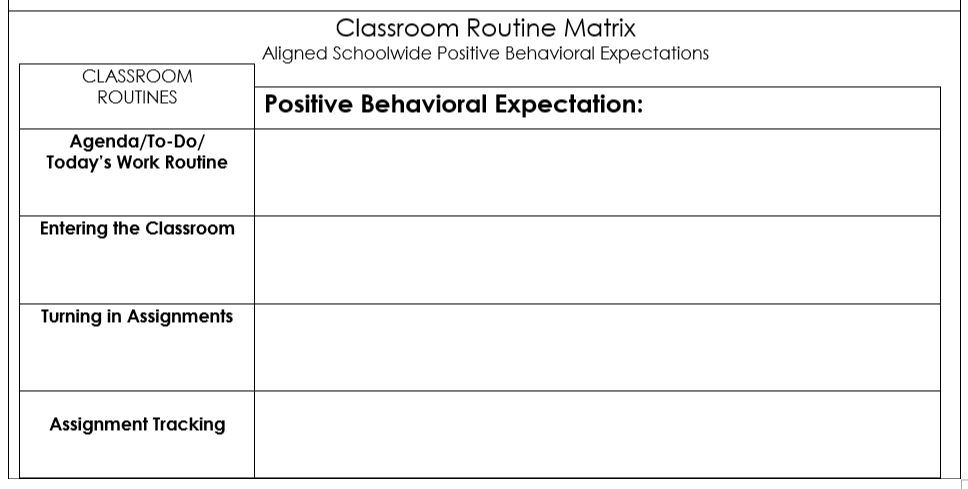 [Speaker Notes: Barb]
BE BACK AT 2:30
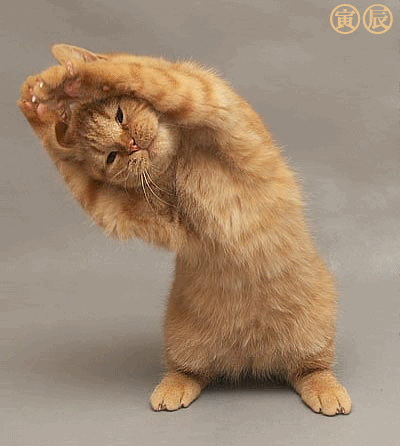 Stretch Break
PREVENTION PRACTICES
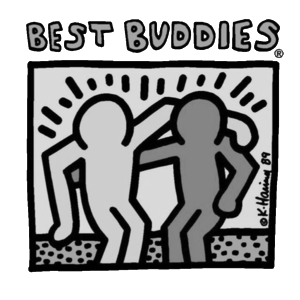 Find your best buddies!
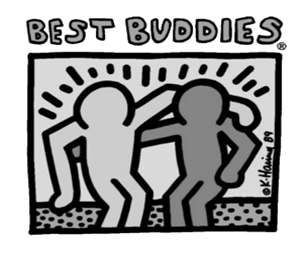 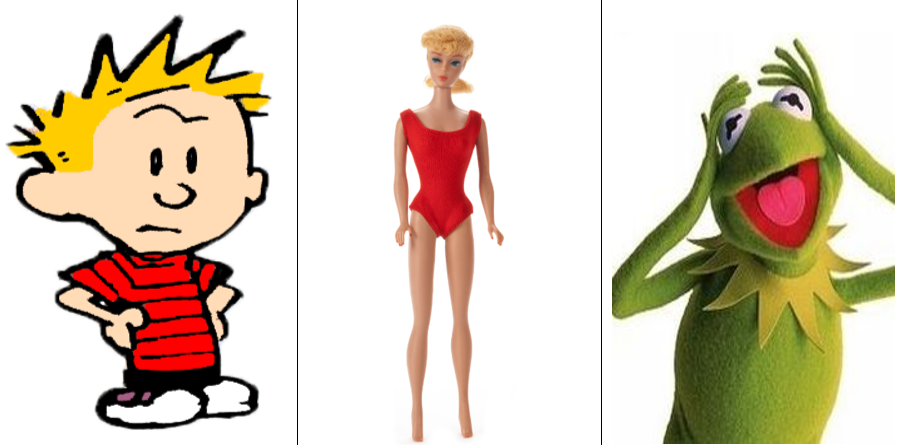 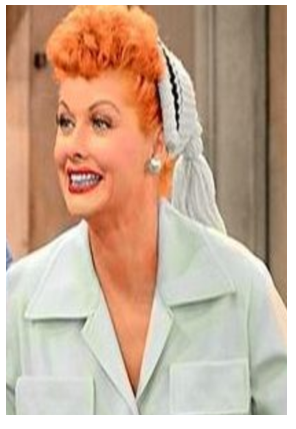 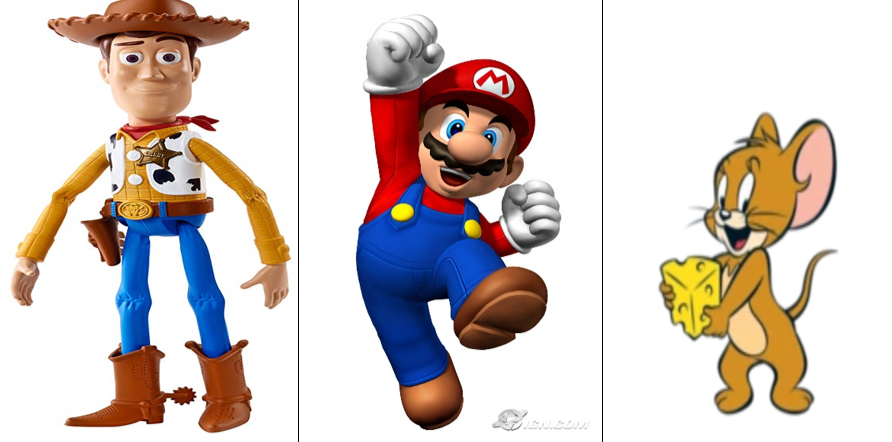 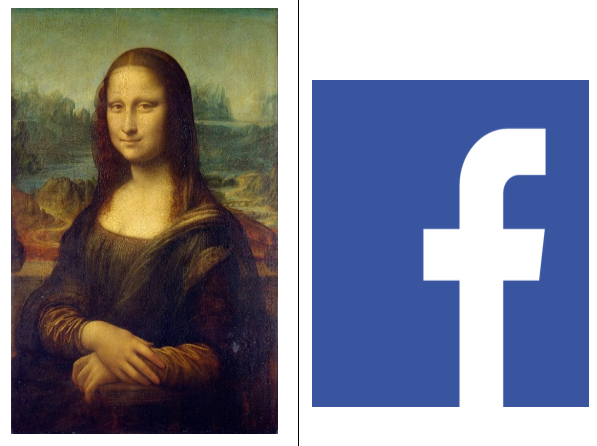 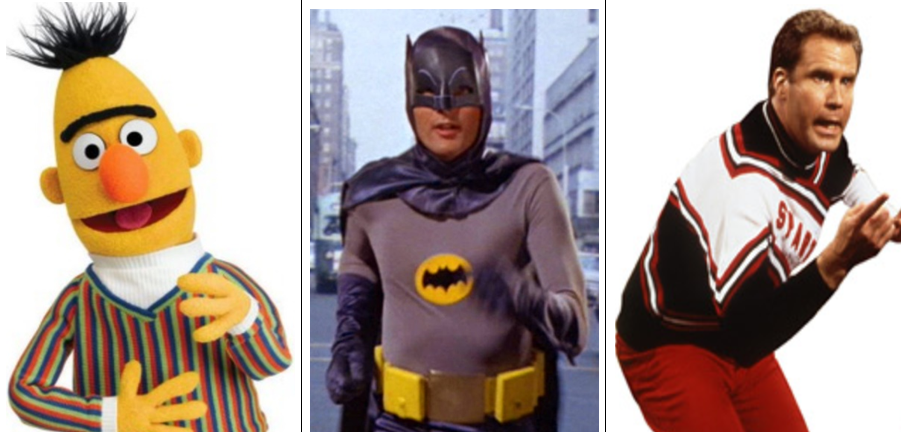 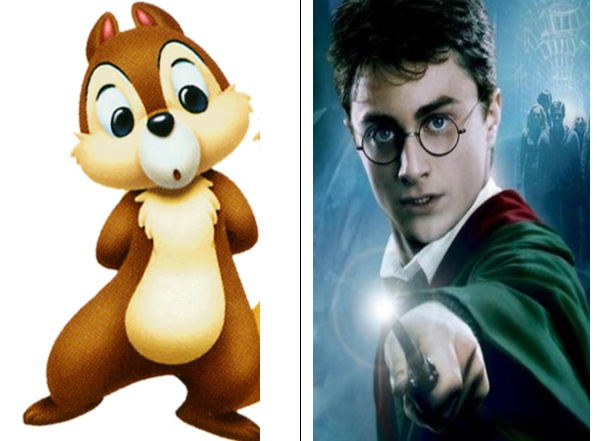 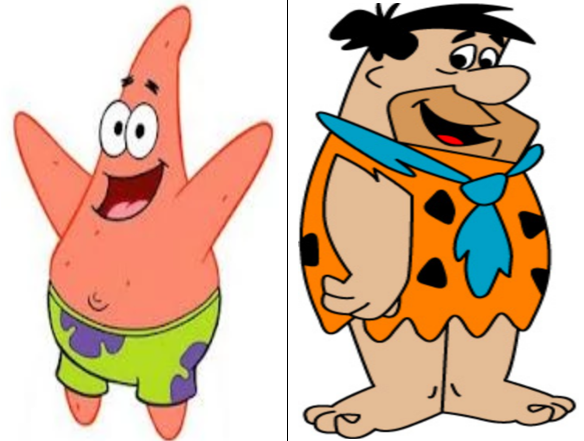 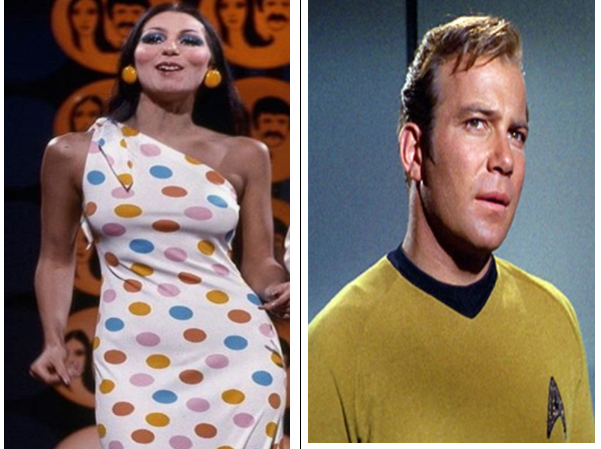 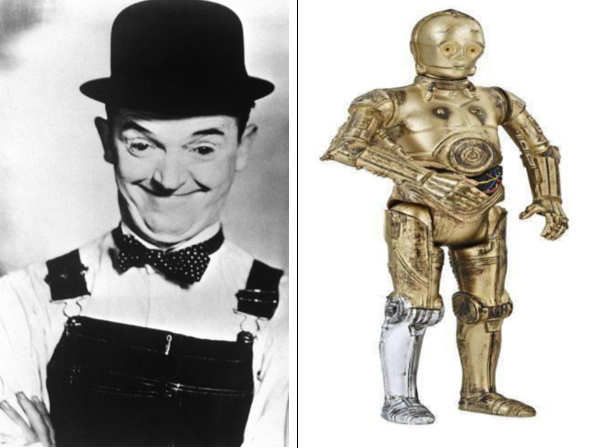 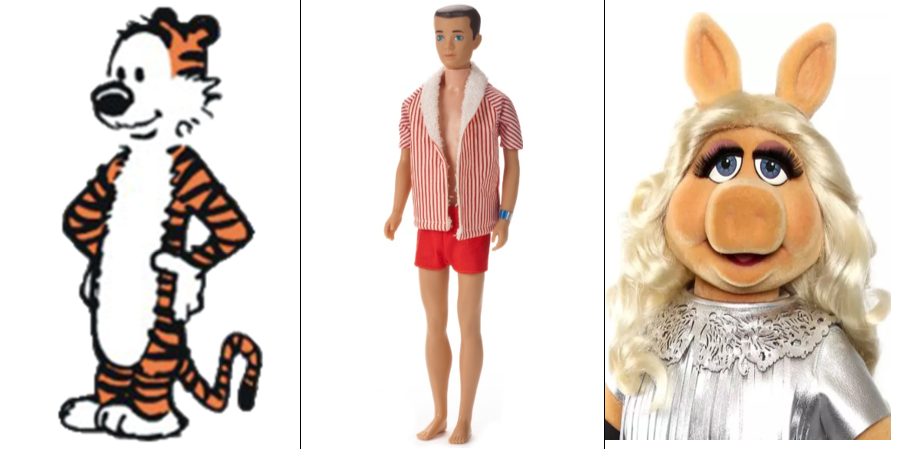 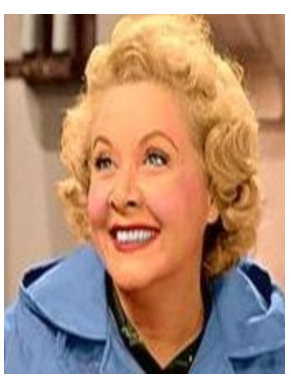 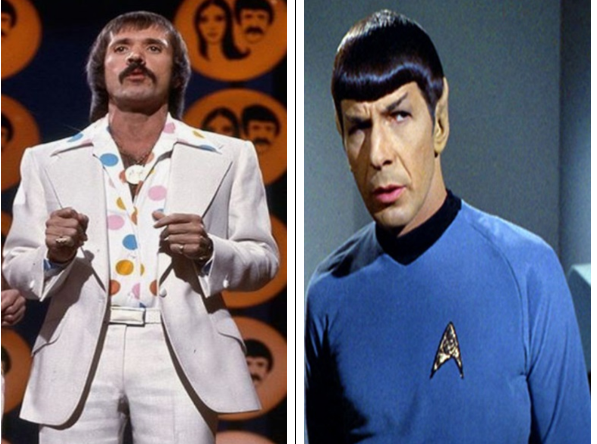 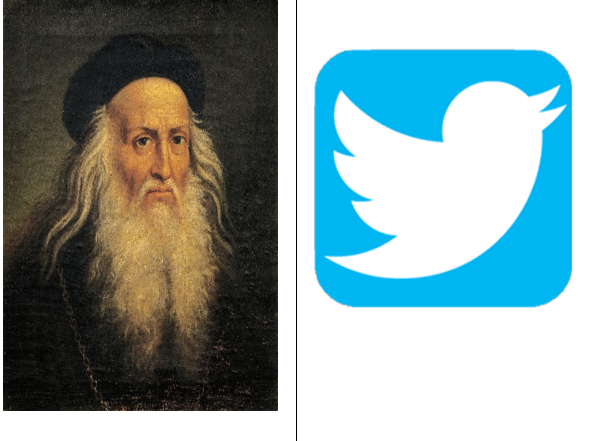 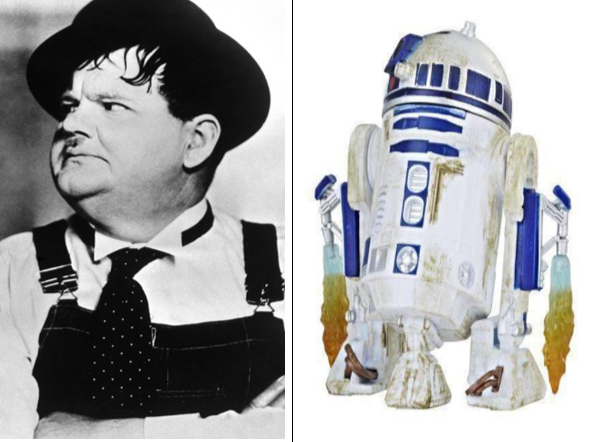 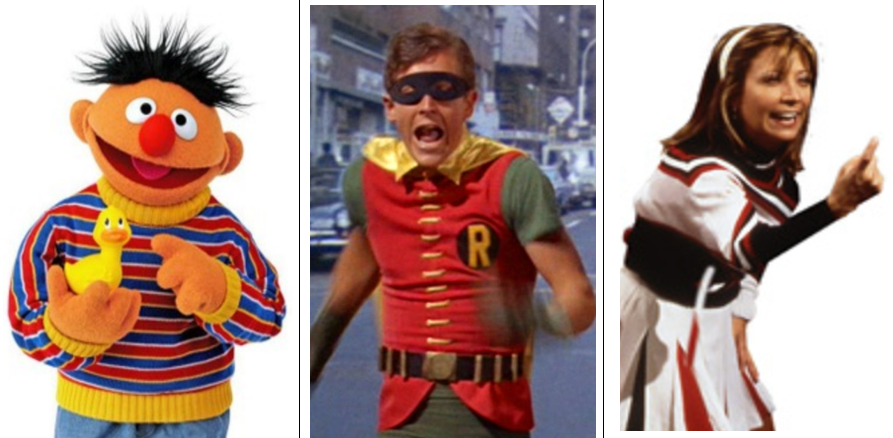 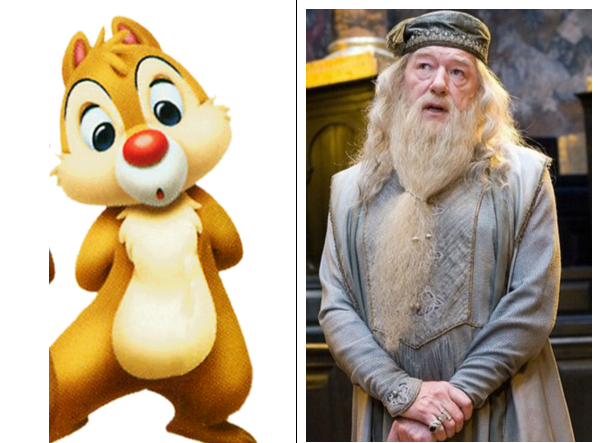 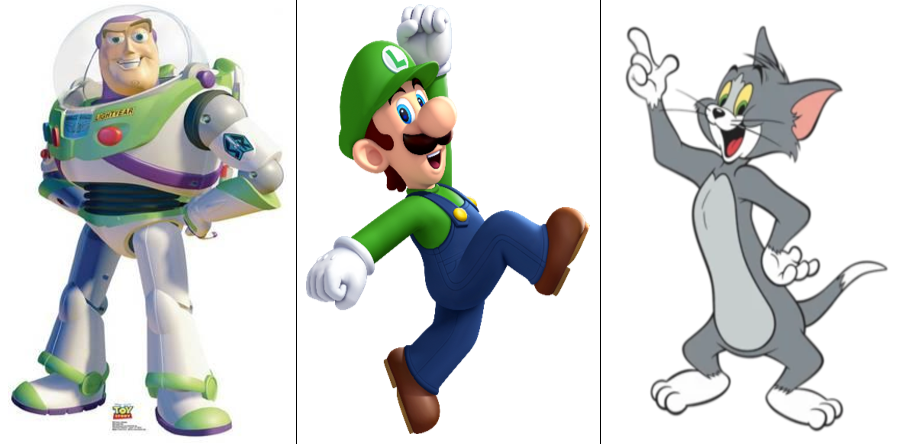 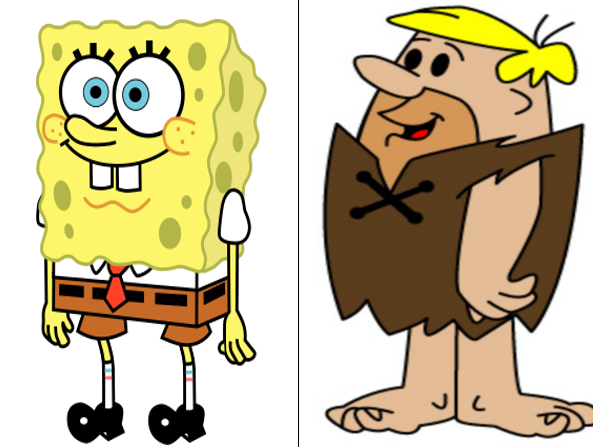 Share your experience designing classroom routines.
[Speaker Notes: Kathy]
Prevention Practice:  SupervisionUse active supervision and proximity.
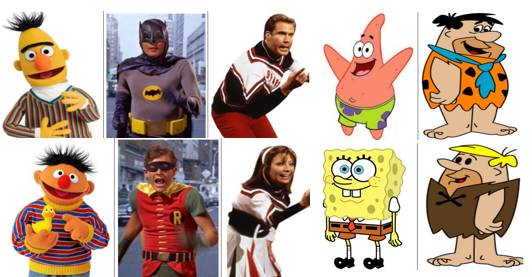 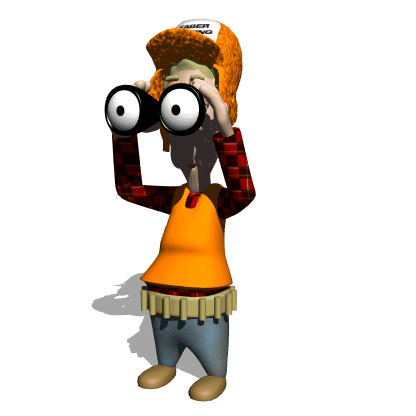 [Speaker Notes: Kathy:  read WB section reach agreement about what it is and what it isn’t,
Definitions
Examples/Non-Examples
Share your example of supervision-list on the poster paper
Now list the strategies you use and post]
Prevention Practice:  OpportunityProvide high rates and varied opportunities.
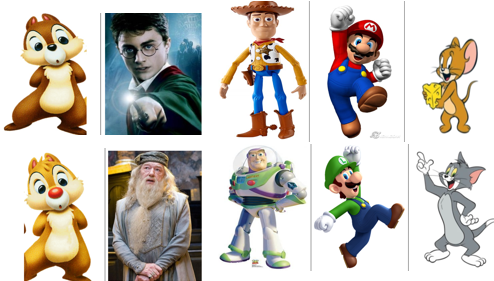 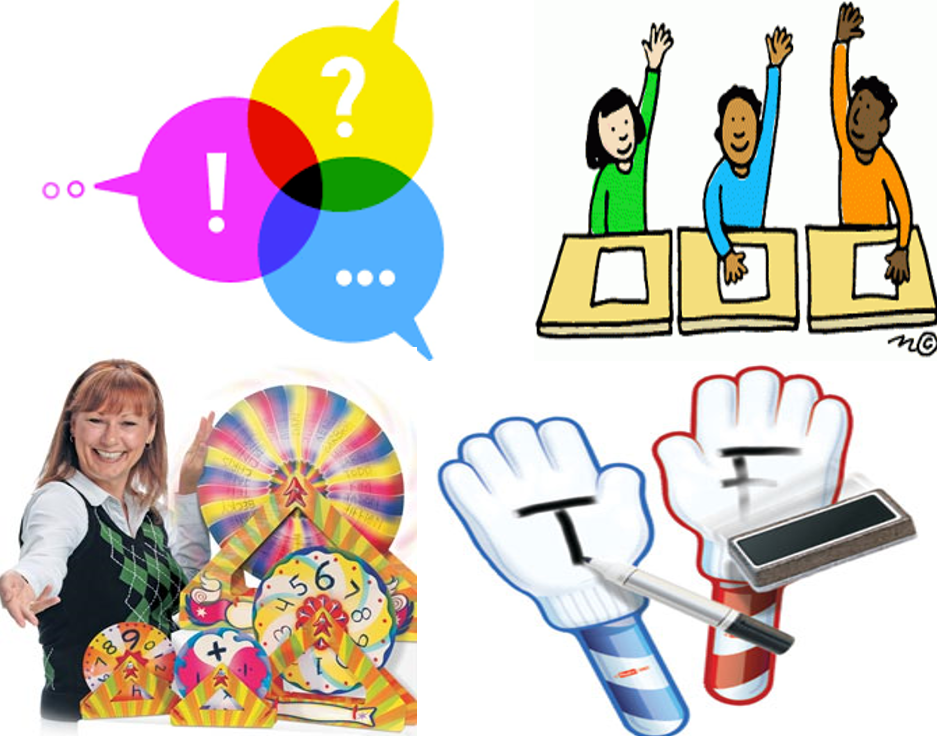 [Speaker Notes: Kathy]
Prevention Practice: AcknowledgementUse behavior specific praise.
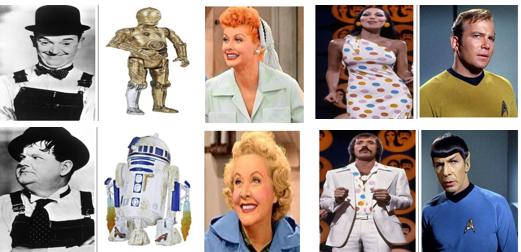 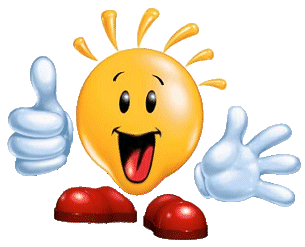 [Speaker Notes: Kathy]
Prevention Practice:  Prompts/Precorrects  Make the problem behavior irrelevant with anticipaton and reminders.
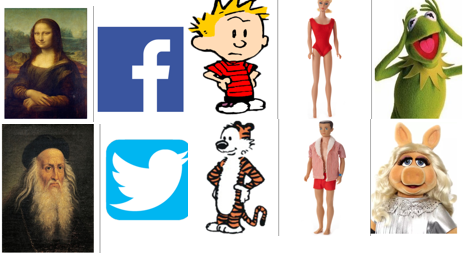 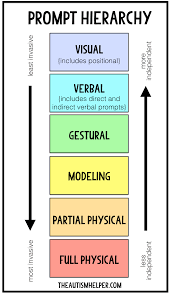 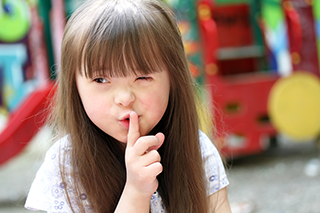 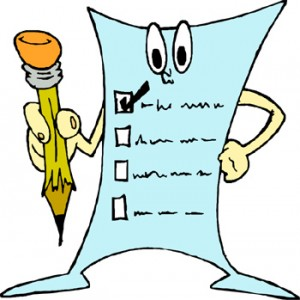 [Speaker Notes: Kathy]
Prevention 
Carousel
How are you using this prevention practice in your classroom?
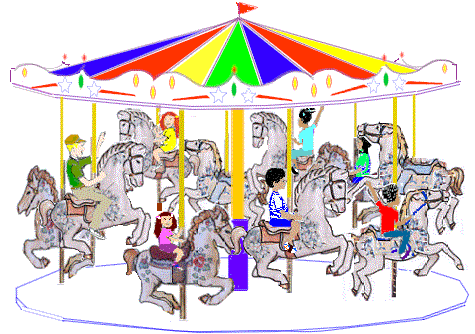 [Speaker Notes: Kathy
Move one poster to the right 3 minutes at each poster]